Medicaid y el Programa de Seguro Médico para Niños (CHIP, por sus siglas en inglés)
[Speaker Notes: Notas del presentador
Este módulo explica Medicaid y el Programa de Seguro Médico para Niños (CHIP, por sus siglas en inglés) a nivel federal. Fue elaborado y aprobado por los Centros de Servicios de Medicare y Medicaid (CMS, por sus siglas en inglés), la agencia federal que administra Medicare, Medicaid, CHIP y el Mercado de Seguros Médicos. 
La información de este módulo era correcta en octubre de 2024. Para buscar una versión más actualizada, visite CMSnationaltrainingprogram.cms.gov. 
El Programa de Capacitación Nacional (NTP, por sus siglas en inglés) de los CMS proporciona esta información como un recurso para nuestros colaboradores. El presente no es un documento legal, ni tiene fines de prensa. La prensa puede comunicarse con la oficina de prensa de los CMS en CMS.gov/newsroom/media-inquiries. La orientación legal oficial del Programa Medicaid está contenida en los estatutos, reglamentos y resoluciones pertinentes. 
Este producto fue producido a expensas de los contribuyentes de los EE. UU.
El Mercado de Seguros Médicos es una marca de servicio registrada del Departamento de Salud y Servicios Humanos (HHS) de los EE. UU.]
Contenido
Lección 1: Descripción General de Medicaid…………………………………5-27
Lección 2: Medicaid: Acontecimientos recientes……………………………28–42
Lección 3: Consideraciones sobre Medicaid y Medicare (doble elegibilidad)……………………..………………………………………..43–56
Lección 4: Descripción general del Programa de Seguro Médico para Niños (CHIP, por sus siglas en inglés).…............................................57–65
Lección 5: Elegibilidad para Medicaid y CHIP de no ciudadanos…………66–72
Puntos clave para recordar………………………………………..……..….…...73
[Speaker Notes: Notas del presentador
Estos materiales son para capacitadores o personas que brindan información, que están familiarizadas con los programas de Medicare y Medicaid y con CHIP y que usan la información en sus presentaciones. 
Este módulo consta de 83 diapositivas con notas del orador e incluye preguntas para comprobar conocimientos. La presentación dura 90 minutos. Puede ser necesario agregar más tiempo si desea incluir otras actividades.
NOTA: Este módulo brinda información a nivel nacional. Cuando dé la presentación, quizá desee brindar información específica del estado en cuestión. Los apéndices A-D le brindan una oportunidad de investigar y presentar información local.]
Contenido (continuación)
Apéndices:
Guía de recursos de Medicaid y CHIP…..…...….……………….…………75–77
Plantilla de agencias Medicaid……………………………………………………78
Plantilla de inscripciones en Medicaid……………………………………………79
Plantilla de elegibilidad para Medicaid……………………….…………………..80
Plantilla de índices del Porcentaje Federal de Asistencia Médica (FMAP) de Medicaid del estado…………………………………………………………….81
Siglas y acrónimos……………………………………………………………..82–84
[Speaker Notes: Notas del presentador]
Objetivos de la sesión
Al finalizar esta sesión, usted podrá:
Describir la elegibilidad, los beneficios y la administración de Medicaid, incluyendo la elegibilidad para aquellos que estén inscritos tanto en Medicare como en Medicaid.
Definir la elegibilidad, los beneficios y la administración del Programa de Seguro Médico para Niños (CHIP, por sus siglas en inglés)
Defina las opciones de elegibilidad y tratamiento de emergencia para no ciudadanos en Medicaid y CHIP
Medicaid y el Programa de Seguro Médico para Niños (CHIP, por sus siglas en inglés)
Octubre de 2024
4
[Speaker Notes: Notas del presentador
Al finalizar esta sesión, usted podrá:
Describir la elegibilidad, los beneficios y la administración de Medicaid, incluyendo la elegibilidad para aquellos inscritos tanto en Medicare como en Medicaid.
Definir la elegibilidad, los beneficios y la administración del Programa de Seguro Médico para Niños (CHIP, por sus siglas en inglés)
Defina las opciones de elegibilidad y tratamiento de emergencia para no ciudadanos en Medicaid y CHIP]
Lección 1
Panorama general de Medicaid
[Speaker Notes: Notas del presentador
La Lección 1, "Panorama General de Medicaid", explica lo siguiente:
Fundamentos del Programa
Administración
Elegibilidad
Ingreso Bruto Ajustado Modificado (MAGI, por sus siglas en inglés)
Ampliación para adultos
Solicitud de Inscripción
Cobertura
Exenciones]
Objetivos de la lección 1:
Al finalizar esta lección, usted podrá:
Describir los fundamentos de programas de Medicaid
Indicar la función de la administración de Medicaid específica del estado
Describir el proceso de solicitud único y agilizado
Explicar los distintos requisitos de elegibilidad de Medicaid 
Comprender distintos modelos de coordinación entre Medicaid y el Mercado facilitado por el gobierno federal 
Identificar la cobertura de Medicaid y las exenciones
Medicaid y el Programa de Seguro Médico para Niños (CHIP, por sus siglas en inglés)
Octubre de 2024
6
[Speaker Notes: Notas del presentador
Al finalizar esta lección, usted podrá:
Describir los fundamentos de programas de Medicaid
Indicar la función de la administración de Medicaid específica del estado
Describir el proceso de solicitud único y agilizado
Explicar los distintos requisitos de elegibilidad de Medicaid
Comprender distintos modelos de coordinación entre Medicaid y el Mercado facilitado por el gobierno federal
Identificar la cobertura de Medicaid y las exenciones]
Fundamentos de programas de Medicaid
Programa federal y estatal
Asistencia médica para personas con ingresos limitados (algunos estados también tienen requisitos de recursos) 
Cubre aproximadamente a 73.8 millones de personas
Complementa a Medicare para más de 12 millones de personas de 65 años o más, tienen alguna discapacidad o se les ha diagnosticado enfermedad renal en etapa terminal (ESRD, por sus siglas en inglés).
Medicaid y el Programa de Seguro Médico para Niños (CHIP, por sus siglas en inglés)
Octubre de 2024
7
[Speaker Notes: Esta diapositiva tiene animación
Notas del presentador
Todos los estados, el Distrito de Columbia y los territorios de EE. UU. tienen programas Medicaid destinados a proporcionar cobertura médica a ciertas personas y familias con ingresos y recursos limitados. Medicaid es un programa de colaboración federal y estatal. Aunque el gobierno federal establece ciertos parámetros nacionales, cada estado administra su programa Medicaid de manera diferente, lo que da como resultado variaciones en la cobertura de Medicaid en todo el país.
El programa Medicaid se convirtió en ley en 1965 como una unión cooperativa financiada conjuntamente por el gobierno federal y los de los estados (incluso el Distrito de Columbia y los territorios de EE. UU.). Medicaid paga a los proveedores médicos directamente por la atención, por lo que no es un programa de apoyo en efectivo.
Medicaid es la fuente más grande de financiamiento de servicios médicos y  relacionados con la salud para personas con ingresos limitados (y en algunos casos, recursos limitados). Medicaid ofrece cobertura médica a aproximadamente 73.8 millones de personas (cifras de agosto de 2024). 
Medicaid complementa a Medicare para más de 12 millones de personas de 65 años o más, tienen alguna discapacidad o se les ha diagnosticado enfermedad renal en etapa terminal (ESRD, por sus siglas en inglés).
Fuente: CMS.gov/pillar/expand-access]
Administración federal de Medicaid
Pautas nacionales establecidas federalmente
Los estados obtienen fondos de contrapartida federales para los servicios cubiertos
El Porcentaje Federal de Asistencia Médica (FMAP, por sus siglas en inglés):
Se utiliza para calcular la cantidad de participación federal de costos del estado para los servicios
Varía de un estado a otro y se basa en el ingreso per cápita del estado
Se actualiza cada año fiscal (FY, por sus siglas en inglés) y se publica en el Registro Federal por parte del Departamento de Salud y Servicios Humanos (HHS, por sus siglas en inglés) de EE. UU.
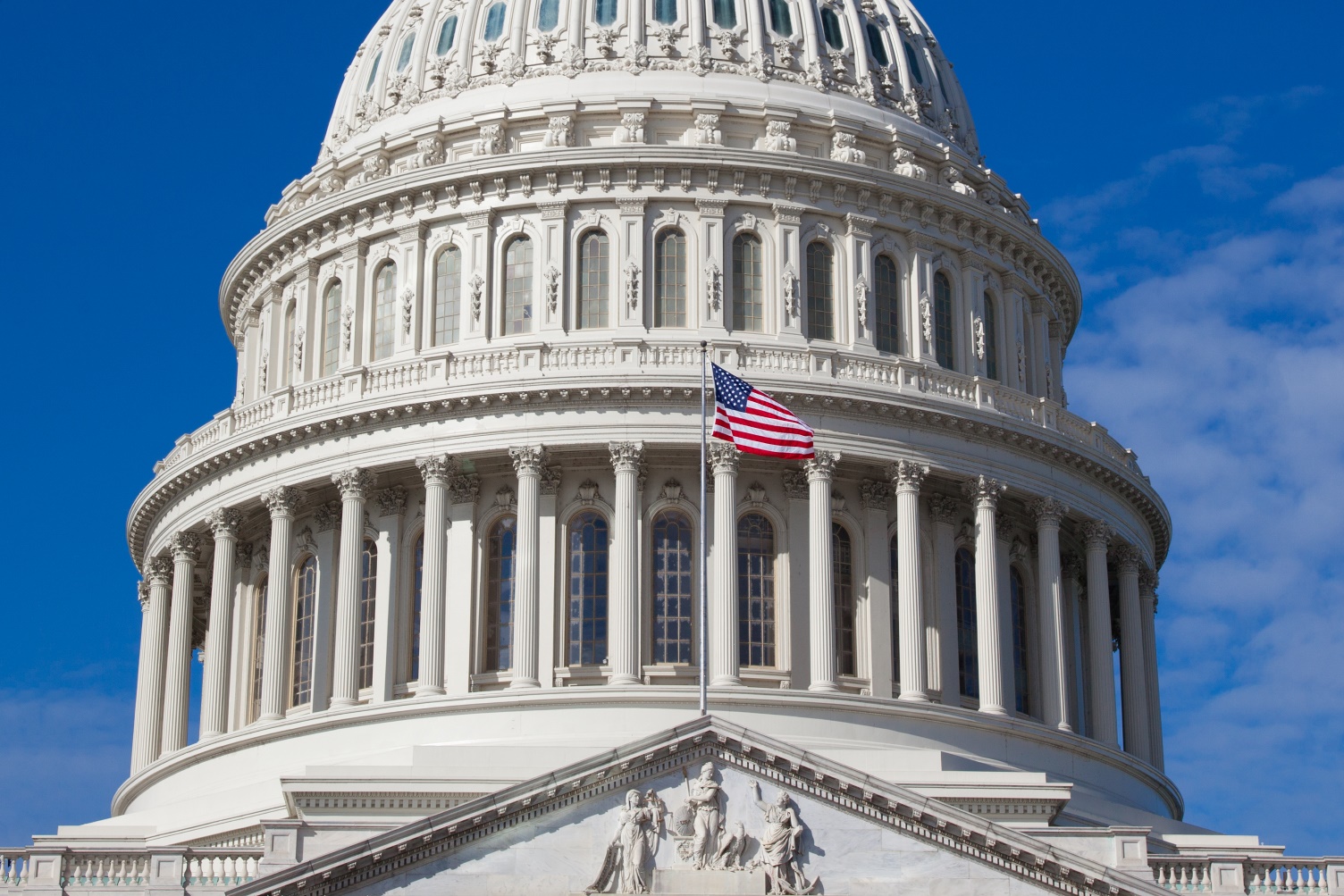 Medicaid y el Programa de Seguro Médico para Niños (CHIP, por sus siglas en inglés)
Octubre de 2024
8
[Speaker Notes: Esta diapositiva tiene animación
Notas del presentador
Medicaid tiene pautas nacionales establecidas federalmente.
Los estados obtienen fondos de contrapartida federales para los servicios cubiertos.
La tasa de contrapartida federal, conocida como porcentaje de asistencia médica federal (FMAP, por sus siglas en inglés), calcula la participación federal de los costos estatales por servicios. 
El FMAP varía de un estado a otro con base en los ingresos per cápita y otorga un reembolso más alto a los estados con ingresos per cápita más bajos en comparación con el promedio nacional. 
El Departamento de Salud y Servicios Humanos de los EE. UU. (HHS, por siglas en inglés) actualiza los FMAP cada año fiscal (FY, por sus siglas en inglés) y los publica en el Registro Federal:
Para información sobre los importes del año fiscal 2024, consulte federalregister.gov/documents/2022/12/05/2022-26390/federal-financial-participation-in-state-assistance-expenditures-federal-matching-shares-for. 
Para información sobre los importes del año fiscal 2025, consulte federalregister.gov/documents/2023/11/21/2023-25636/federal-financial-participation-in-state-assistance-expenditures-federal-matching-shares-for.]
Administración Estatal de Medicaid
Dentro de las pautas federales generales, cada estado:
Elabora y opera su programa Medicaid
Elabora y mantiene su plan estatal de Medicaid
Establece sus normas de elegibilidad
Determina el tipo, cantidad, duración y alcance de los servicios
Establece la tasa de pago por los servicios
Evalúa las medidas de calidad de su programa y considera opciones para mejorarlo
Se asocia con los Centros de Servicios de Medicare y Medicaid (CMS, por sus siglas en inglés) para administrar el programa
Puede modificar sus normas de elegibilidad, servicios y reembolso durante el año, sujeto a la aprobación de los CMS
Medicaid y el Programa de Seguro Médico para Niños (CHIP, por sus siglas en inglés)
Octubre de 2024
9
[Speaker Notes: Esta diapositiva tiene animación
Notas del presentador
Dentro de las pautas federales generales, cada estado:
Elabora y opera su programa Medicaid.
Elabora y mantiene un plan estatal de Medicaid que describe los servicios cubiertos, los requisitos de elegibilidad, los métodos de reembolso, y otros detalles. El plan estatal es un contrato entre los Centros de Servicios de Medicare y Medicaid (CMS, por sus siglas en inglés) y el estado, y los CMS aprueban las modificaciones que se le hagan.
Establece normas de elegibilidad dentro de las pautas federales. Todos los programas estatales Medicaid deben ofrecer Medicaid a determinados grupos de población con ingresos limitados. Una persona que es elegible para Medicaid en un estado puede no serlo en otro. 
Determina el tipo, cantidad, duración y alcance de los servicios cubiertos. Los servicios proporcionados por un estado pueden diferir considerablemente en la cantidad, duración o alcance de los servicios brindados en un estado similar o vecino.
Establece la tasa de pago por los servicios con la aprobación de los CMS.
Evalúa las medidas de calidad de sus programas y considera opciones para mejorarla. Visite Medicaid.gov/medicaid/quality-of-care/index.html para ver el progreso del estados en la presentación de informes sobre las medidas de los Conjuntos Básicos para Niños y Adultos y el desempeño específico del estado con respecto a las medidas. NOTA: En 2024, los estados deben informar sobre un conjunto de medidas de calidad. Para más información, consulte la Regla Final 2440-F de los CMS en FederalRegister.gov/documents/2023/08/31/2023-18669/medicaid-program-and-chip-mandatory-medicaid-and-childrens-health-insurance-program-chip-core-set.
Se asocia con los CMS para administrar su programa.
Puede modificar las normas de elegibilidad, servicios cubiertos y tasas de pago de Medicare en cualquier momento del año, sujeto a la aprobación de los CMS.]
La Agencia Estatal Única de Medicaid
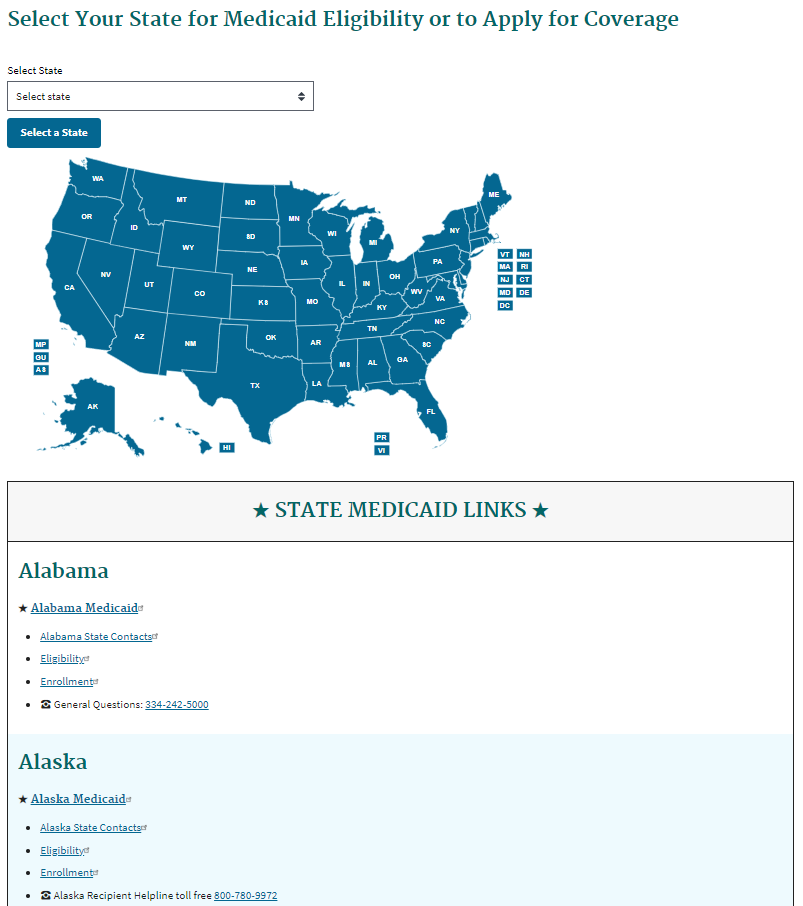 Administra o supervisa la administración de su programa Medicaid 
Los nombres de las oficinas locales pueden variar, por ejemplo:
Servicios Sociales
Asistencia Pública
Servicios Humanos
Departamento de Salud
Medicaid y el Programa de Seguro Médico para Niños (CHIP, por sus siglas en inglés)
Octubre de 2024
10
[Speaker Notes: Esta diapositiva tiene animación
Notas del presentador
Cada estado debe designar una "agencia estatal única" para "administrar o supervisar la administración" de su programa Medicaid. Muchas oficinas de Asistencia Médica del Estado (Medicaid) delegan ciertas funciones clave, como las determinaciones de elegibilidad o las audiencias imparciales, a otras agencias estatales o locales. No pueden delegar la tarea de emitir políticas, reglas o disposiciones. Las oficinas y programas estatales de Medicaid pueden tener diferentes nombres, como Servicios Sociales, Asistencia Pública, Servicios Humanos y Departamento de Salud.
Los Programas de Asistencia del Seguro de Salud (SHIP, por sus siglas en inglés) y los Departamentos de Seguros del Estado pueden localizar información específica de cada estado. Visite shiphelp.org and content.naic.org/state-insurance-departments para ver más información. 
Para localizar su oficina estatal de Medicaid, visite Medicaid.gov/about-us/beneficiary-resources/index.html#statemenu.]
Elegibilidad para Medicaid
En general, para calificar para Medicaid en un estado, debe:
Residir en ese estado
Pertenecer a un grupo de elegibilidad especificado en la ley federal de Medicaid o a un grupo opcional autorizado en la ley federal (cubierto por su estado)
Cumplir con ciertos requisitos financieros y no financieros.
Los grupos de elegibilidad especificados en la ley federal de Medicaid incluyen:
Padres y parientes cuidadores con ingresos limitados
Mujeres embarazadas que cumplan los requisitos
Niños
Personas de 65 años y mayores
Personas ciegas
Personas con discapacidades
Personas que reciben Seguridad de Ingreso Suplementario (SSI, por sus siglas en inglés)
Medicaid y el Programa de Seguro Médico para Niños (CHIP, por sus siglas en inglés)
Octubre de 2024
11
[Speaker Notes: Esta diapositiva tiene animación
Notas del presentador
Para ser elegible para los fondos federales, los estados deben cubrir ciertos grupos de población que cumplan los requisitos de ingreso definidos por el gobierno federal. Sin embargo, muchos estados han ampliado estos límites y ahora ofrecen cobertura de Medicaid a otros grupos de población opcionales, como personas que reciben servicios basados en el hogar y la comunidad y niños en hogares de acogida que de otra forma no serían elegibles.
Las normas de elegibilidad varían de un estado a otro. En general, para calificar para el programa Medicaid de un estado, debe:
Residir en ese estado
Pertenecer a uno de los grupos de elegibilidad especificados en la ley federal de Medicaid, como:
Padres y parientes cuidadores con ingresos limitados
Mujeres embarazadas que cumplan los requisitos
Niños
Personas de 65 años y mayores
Personas ciegas
Personas con discapacidades
Personas que reciben Seguridad de Ingreso Suplementario (SSI, por sus siglas en inglés)
Cumplir con ciertos requisitos financieros y no financieros, como:
Requisitos de residencia, ciudadanía y situación migratoria
Ciertos requisitos del programa (como empobrecimiento del cónyuge, recuperación del patrimonio, responsabilidad de terceros y coordinación de beneficios)
Visite Medicaid.gov/medicaid/eligibility/index.html para obtener más información sobre la elegibilidad para Medicaid. Visite Medicaid.gov/sites/default/files/2019-12/list-of-eligibility-groups.pdf para ver una lista de grupos de elegibilidad.
Cita: ecfr.gov/current/title-42/chapter-IV/subchapter-C/part-430]
Elegibilidad para Medicaid (continuación)
Los Estados pueden optar por ampliar la elegibilidad a los adultos con ingresos limitados y que tienen entre 19 y 64 años y:
No reúnen los requisitos para la Parte A (seguro de hospital) o la Parte B (seguro médico) de Medicare o no las tienen en la actualidad.
No están embarazadas
En los estados con elegibilidad ampliada para Medicaid, se puede calificar si cumple con la norma de ingresos y los factores de elegibilidad no financieros, como los requisitos de residencia y ciudadanía

NOTA: Algunos estados cubren a adultos bajo una exención con diferentes niveles de ingresos.
Medicaid y el Programa de Seguro Médico para Niños (CHIP, por sus siglas en inglés)
Octubre de 2024
12
[Speaker Notes: Esta diapositiva tiene animación
Notas del presentador
Los Estados pueden optar por ampliar la elegibilidad a los adultos con ingresos limitados que tienen entre 19 y 64 años y:
No reúnen los requisitos para la Parte A (seguro de hospital) o la Parte B (seguro médico) de Medicare o no las tienen en la actualidad.
No están embarazadas 
En los estados con elegibilidad ampliada para Medicaid, se puede calificar si cumple con la norma de ingresos y los factores de elegibilidad no financieros (como los requisitos de residencia y ciudadanía o situación migratoria satisfactoria). Si los ingresos de su hogar están por debajo del 133 % del Nivel Federal de Pobreza (FPL, por sus siglas en inglés), calificará si cumple con todos los demás requisitos de elegibilidad. (En la práctica, por debajo del 138 % del FPL debido a la exclusión general del 5 % del FPL). 
La mayoría de los estados han ampliado Medicaid a través de la Ley de Cuidado de Salud a Bajo Precio. Algunos han optado por aplicar variaciones de la ampliación por medio del proceso de exención. Puede consultar los perfiles estatales en Medicaid.gov/state-overviews/state-profiles/index.html.
Para obtener más información sobre la expansión de Medicaid, visite cuidadodesalud.gov/es/medicaid-chip/medicaid-expansion-and-you/. Los CMS también dieron a conocer las expectativas de integridad del programa para los estados que han ampliado la cobertura. Para más información, visite Medicaid.gov/federal-policy-guidance/downloads/cib062019.pdf.
Cita: eCFR :: 42 CFR 435.119 -- Coverage for individuals age 19 or older and under age 65 at or below 133 percent FPL]
Ingreso Bruto Ajustado Modificado (MAGI, por sus siglas en inglés)
Es una metodología que utiliza las normas del impuesto sobre la renta federal para contar los ingresos y determinar la composición del hogar y el tamaño de la familia
Las normas basadas en MAGI determinan:
La elegibilidad para Medicaid y CHIP de la mayoría de las personas, incluidas las personas que no presentan declaración de impuestos 
La elegibilidad para créditos fiscales para primas y otros ahorros en el Mercado
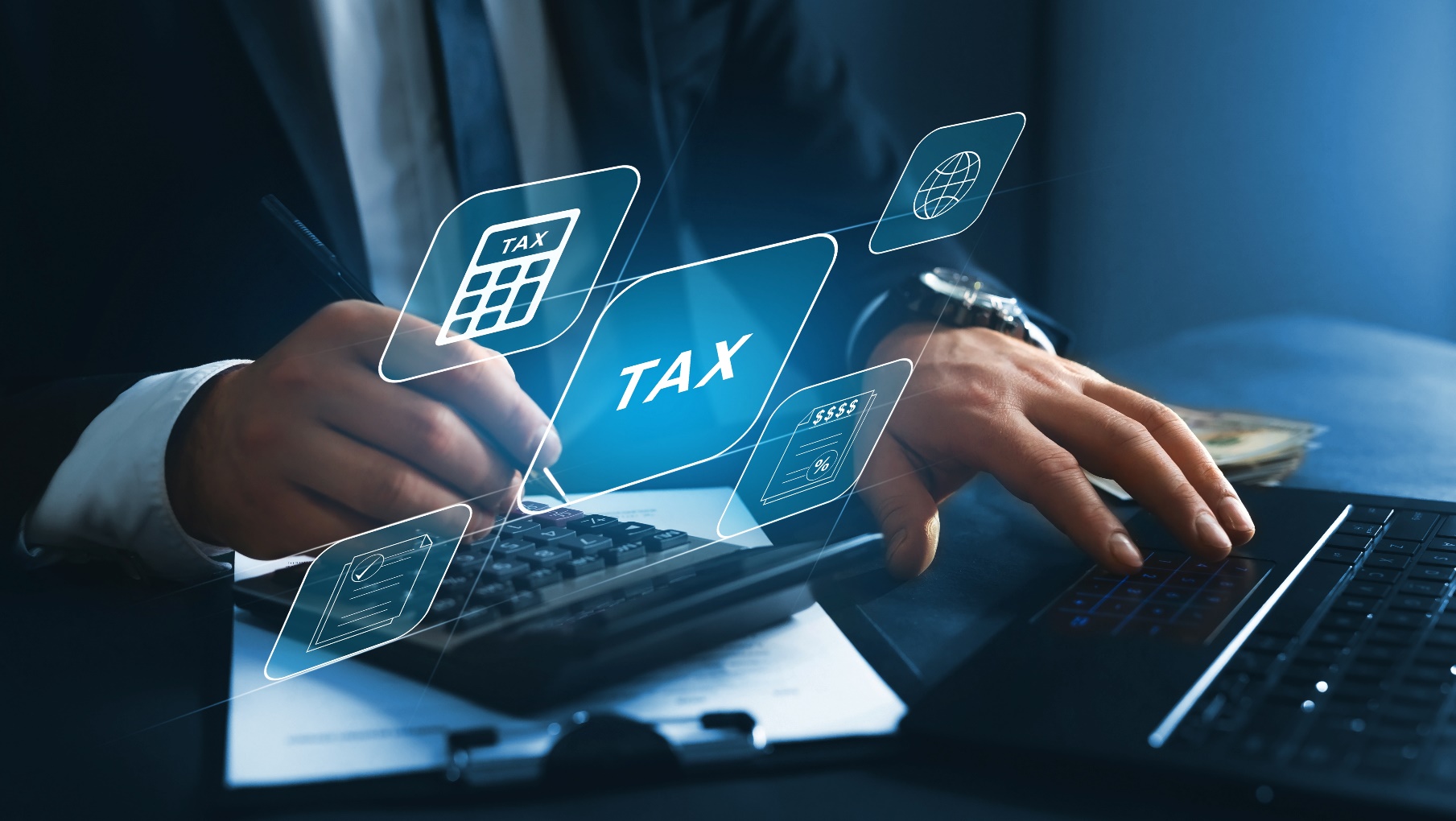 Medicaid y el Programa de Seguro Médico para Niños (CHIP, por sus siglas en inglés)
Octubre de 2024
13
[Speaker Notes: Esta diapositiva tiene animación
Notas del presentador
El ingreso bruto ajustado modificado (MAGI, por sus siglas en inglés) es una metodología que utiliza las normas del impuesto sobre la renta federal para contar los ingresos y determinar la composición del hogar y el tamaño de la familia. 
Las normas basadas en MAGI determinan la elegibilidad para Medicaid y CHIP de la mayoría de las personas, incluidas las personas que no presentan declaración de impuestos.
Las normas de MAGI crean coherencia y promueven la coordinación entre Medicaid, CHIP y la cobertura del Mercado. 
Cita: eCFR :: 42 CFR 435.603 -- Application of modified adjusted gross income (MAGI)]
Ingreso Bruto Ajustado Modificado (MAGI) (continuación)
Vinculado al ingreso tributable
La manutención de menores y otro tipo de asistencia no cuentan porque no son ingresos gravables
Medicaid y CHIP aplican una exclusión general de ingreso equivalente al 5 % del Nivel Federal de Pobreza (FPL)
Composición del hogar basada en las relaciones entre el declarante y sus dependientes económicos para efectos de impuestos
Debido a las diferencias en las normas, el tamaño de la familia puede variar cuando se determina la elegibilidad de una mujer embarazada
Medicaid y el Programa de Seguro Médico para Niños (CHIP, por sus siglas en inglés)
Octubre de 2024
14
[Speaker Notes: Esta diapositiva tiene animación
Notas del presentador
El MAGI y el ingreso del hogar están definidos en el Código de Rentas Internas. La metodología basada en MAGI incluye reglas de conteo de ingresos y composición de hogares. 
Los tipos de ingresos comunes que no están sujetos a impuestos y no se pueden contabilizar en MAGI incluyen:
SSI
Asistencia Temporal para Familias Necesitadas (TANF, por sus siglas en inglés)
Beneficios para Veteranos
Seguro de compensación a los trabajadores
Manutención de menores 
Créditos tributarios para primas
Asistencia en efectivo
La elegibilidad para Medicaid y CHIP utilizando la metodología basada en MAGI modifica la definición de MAGI establecida por el IRS de estas maneras:
Cuenta los pagos de suma global en el mes en que se reciben (excepto en casos de ganancias importantes de lotería o juegos de azar) 
Resta los pagos con fines educativos, como becas, premios o subvenciones
Resta los ingresos especificados de los indígenas americanos/nativos de Alaska
La metodología basada en MAGI no permite la “exclusión de ingresos” específicos (cantidades o tipos de ingresos que se pueden deducir o que no cuentan para el límite). En cambio, Medicaid y CHIP aplican una exclusión general de ingreso equivalente al 5 % del FPL. La metodología con base en MAGI tampoco permite la aplicación de una comprobación de activos o de recursos.
El tamaño del hogar establecido por el Mercado para una persona puede ser diferente del tamaño del hogar establecido por Medicaid/CHIP debido a las diferencias en las normas. El Mercado cuenta a una mujer embarazada como una al calcular el tamaño del hogar. Medicaid cuenta tanto a la mujer embarazada como al número de bebés por nacer al calcular el tamaño del hogar. Al contar el tamaño del hogar de otras personas en ese hogar, los estados tienen la opción de contar a la mujer embarazada como ella y 1, 2 o el número de hijos por nacer. Esto significa que una mujer embarazada de gemelos podría contar como 1 según las normas del Mercado de Seguros Médicos, 3 según las normas de Medicaid/CHIP y 1, 2 o más al determinar la elegibilidad de otras personas en el hogar. Para más información, puede visitar cuidadodesalud.gov/es/income-and-household-information/household-size.]
Elegibilidad basada en el Ingreso Bruto Ajustado Modificado (MAGI, por sus siglas en inglés)
Grupos que usan MAGI:
Niños
Mujeres embarazadas
Padres, madres y otros parientes cuidadores
El “grupo de adultos” de un estado
Octubre de 2024
Medicaid y el Programa de Seguro Médico para Niños (CHIP, por sus siglas en inglés)
15
[Speaker Notes: Esta diapositiva tiene animación
Notas del presentador
La metodología MAGI se aplica a la elegibilidad para Medicaid y CHIP de la mayoría de las personas, entre ellas:
Niños
Mujeres embarazadas
Padres, madres y otros parientes cuidadores
El “grupo de adultos” de un estado
MAGI no se utiliza para determinar la elegibilidad financiera de las personas si tienen necesidades de servicios y apoyos a largo plazo (LTSS, por sus siglas en inglés), califican para Programas de Ahorro de Medicare (ayuda para pagar los gastos de bolsillo de Medicare) o están cubiertos por Medicaid con base en que:
Tienen 65 años o más
Son ciegas
Personas con discapacidad
Tienen “necesidades médicas” (ciertas personas con gastos médicos elevados)
En cambio, las metodologías de ingresos del programa SSI del Seguro Social determinan la elegibilidad para Medicaid de estas personas. Algunos estados, conocidos como los estados 209(b), utilizan criterios de elegibilidad más restrictivos, pero aun así aplican en gran medida las metodologías de SSI.
Para ciertas poblaciones, los estados utilizan las normas del programa Ayuda para familias con hijos dependientes (AFDC, por sus siglas en inglés). Los estados tienen la opción de establecer un “programa para personas con necesidades médicas” para quienes tienen necesidades de salud importantes e ingresos demasiado altos para calificar para Medicaid. En estos casos, el Estado permite a una persona con necesidades médicas restar sus gastos médicos no cubiertos y los costos compartidos de su ingreso disponible. Esto reduce los ingresos contables de la persona a un nivel que le permite acceder a Medicaid. Es lo que se denomina obligación de pago de Medicaid. Para más información, visite CMS.gov/outreach-and-education/outreach/partnerships/downloads/11249-p.pdf
Para saber qué metodología usa un estado, visite SSA.gov/apps10/poms.nsf/lnx/0501715010.
Para obtener más información sobre la elegibilidad para Medicaid y MAGI, visite Medicaid.gov/medicaid/eligibility/index.html.]
Medicaid y la ampliación para adultos
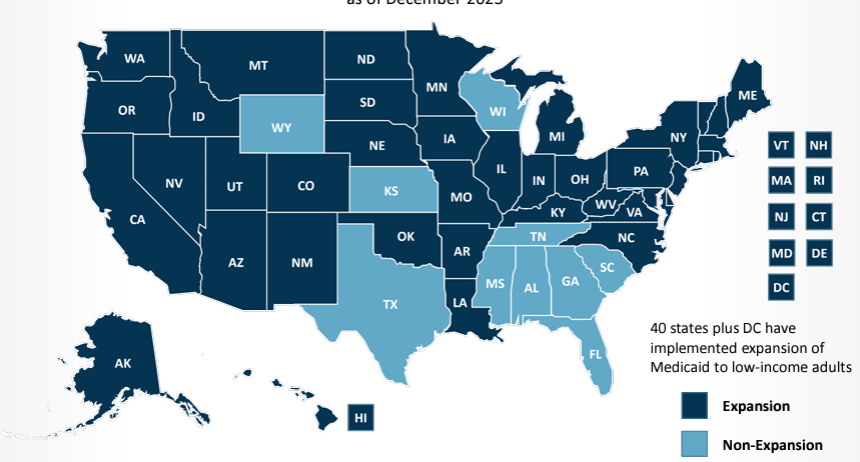 40 estados y DC han ampliado Medicaid para cubrir a los adultos con ingresos bajos
Ampliación
Sin ampliación
Octubre de 2024
Medicaid y el Programa de Seguro Médico para Niños (CHIP, por sus siglas en inglés)
16
[Speaker Notes: Notas del presentador
Hasta diciembre de 2023, 40 estados (además del Distrito de Columbia) habían adoptado la ampliación de la cobertura de Medicaid para los adultos con ingresos por debajo del 138 % del FPL. Esos estados son: AK, AR, AZ, CA, CO, CT, DE, HI, IA, ID, IL, IN, KY, LA, MA, MD, ME, MI, MN, MO, MT, NC, ND, NE, NH, NJ, NM, NV, NY, OH, OK, OR, PA, RI, SD, UT, VA, VT, WA, WV y D.C. 
NOTAS: UT amplió la cobertura por medio de una demostración 1115 (autoridad que los estados pueden usar para probar enfoques nuevos o existentes para proporcionar y pagar cobertura de Medicaid y CHIP). Los territorios estadounidenses de Guam, Puerto Rico y las Islas Vírgenes Estadounidenses también tienen programas de ampliación, pero no se muestran en el mapa. 
FUENTE: Medicaid.gov/media/1821]
Diferencias de elegibilidad para Medicaid según la ampliación
Es posible que no califique para Medicaid o un plan de seguro privado de costo reducido en el Mercado de Seguros Médicos.
Medicaid y el Programa de Seguro Médico para Niños (CHIP, por sus siglas en inglés)
Octubre de 2024
17
[Speaker Notes: Notas del presentador
Si sus ingresos ascienden a más del 100 % del FPL (en 2024, esto es aproximadamente $15,060 al año para una sola persona, o aproximadamente $31,200 para una familia de 4), puede contratar un seguro médico privado en el Mercado y calificar para recibir ayuda con los costos según el tamaño y los ingresos de su hogar.
Si sus ingresos son menores que el 100 % del FPL, es posible que no califique para recibir ayuda para la cobertura del Mercado. Sin embargo, puede ser elegible para Medicaid, según las normas de elegibilidad existentes de su estado.
Si sus ingresos es menor que el 100 % del FPL y vive en un estado sin ampliación, puede quedar en una falta de cobertura. Esto significa que sus ingresos pueden ser demasiado altos para calificar para Medicaid según las normas de su estado, y demasiado bajos para calificar para recibir ayuda para comprar cobertura en el Mercado. Sin embargo, si tiene 30 años o más, puede solicitar una exención por dificultad económica e inscribirse en un plan catastrófico. Si tiene menos de 30 años, puede inscribirse en un plan catastrófico sin una exención por dificultad económica. Los planes catastróficos tienen primas mensuales bajas y deducibles muy altos. Pueden ser una forma asequible de protegerse de los peores escenarios, como enfermarse o lesionarse gravemente. Pero usted pagará la mayoría de los gastos médicos de rutina. 
Si su estado no ha ampliado Medicaid a los adultos con ingresos limitados, es posible que no califique para Medicaid o un plan de seguro privado de costo reducido en el Mercado de Seguros Médicos. La sección 9814 del Plan de Rescate Estadounidense de 2021 (ARP, por sus siglas en inglés) establece un aumento de 5 puntos porcentuales en el FMAP para los estados que recién amplían la cobertura de Medicaid. El aumento del FMAP dura 2 años después de que la ampliación entra en vigencia.
Para obtener más información sobre la ampliación de Medicaid, visite cuidadodesalud.gov/es/medicaid-chip/medicaid-expansion-and-you/.
Para ver las Pautas de Pobreza establecidas por el Departamento de Salud y Servicios Humanos (HHS) para 2024, visite ASPE.hhs.gov/topics/poverty-economic-mobility/poverty-guidelines.]
Proceso de solicitud único y agilizado
Una solicitud para los planes de salud del Mercado, Medicaid, CHIP y Programas de salud básicos
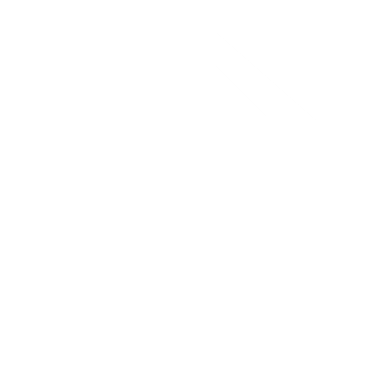 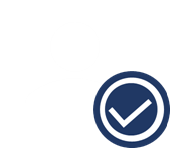 Una vez que se determina la elegibilidad, es posible que pueda inscribirse de inmediato (depende del programa)
En CuidadoDeSalud.gov 
A través del Mercado de Seguros Médicos de su estado
Por teléfono
Por correo
En persona
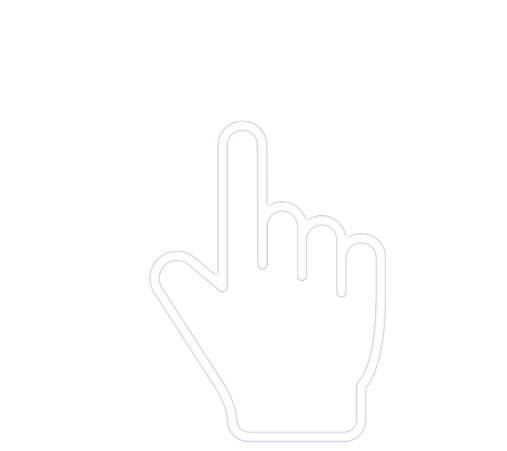 Octubre de 2024
Medicaid y el Programa de Seguro Médico para Niños (CHIP, por sus siglas en inglés)
18
[Speaker Notes: Esta diapositiva tiene animación
Notas del presentador
Las personas deben poder enviar una solicitud única para todos los programas de asequibilidad del seguro médico y presentarla por Internet, por teléfono, enviarla por correo o en persona. Los estados pueden optar por utilizar el modelo de solicitud única y simplificada elaborado por los CMS, o preparar una solicitud alternativa única y simplificada y enviarla para la aprobación de CMS. 
Con la solicitud única, las personas y las familias pueden solicitar lo siguiente:
Medicaid, CHIP y el Programa de salud básico (BHP, por sus siglas en inglés) (si su estado lo ofrece; se describe en mayor detalle más adelante en la presentación)
Un plan y subsidios del Mercado, entre ellos:
Créditos fiscales para las primas (que pueden reducir su prima mensual por un plan del Mercado)
Reducciones de costos compartidos (que reducen sus gastos de bolsillo por deducibles, coseguro y copagos)
Una vez que se determina su elegibilidad, podrá inscribirse en la cobertura de inmediato, según los programas y el proceso de inscripción de su estado. Puede solicitar Medicaid o CHIP en cualquier momento del año. Si califica, se podrá inscribir inmediatamente. Visite HealthCare.gov/apply-and-enroll/get-ready-to-apply.
Los cambios en los ingresos, el tamaño de la familia o la cobertura de salud pueden afectar la cobertura o el ahorro que usted puede obtener. Si está inscrito en un plan del Mercado de seguros y sus ingresos o su familia cambian, debe actualizar su solicitud tan pronto como sea posible. Puede actualizar su solicitud en línea, por teléfono o en persona, pero no por correo. Para obtener más información sobre cómo comunicar cambios en sus ingresos o en su hogar en su solicitud del Mercado, visite HealthCare.gov/reporting-changes/how-to-report-changes.
Citas: 
eCFR.gov/current/title-42/chapter-IV/subchapter-C/part-435/subpart-J/subject-group-ECFR9b4bff9082050a1/section-435.907
eCFR.gov/current/title-42/chapter-IV/subchapter-C/part-435/subpart-J/subject-group-ECFR9b4bff9082050a1/section-435.909
eCFR :: 42 CFR 435.907 -- Application]
Opciones estatales coordinadas con el Mercado
Los Estados que dependen del Mercado facilitado por el gobierno federal (FFM) tienen 3 opciones:
Modelo de 
determinación
Modelo de 
evaluación
Modelo de 
determinación 
temporal
Octubre de 2024
Medicaid y el Programa de Seguro Médico para Niños (CHIP, por sus siglas en inglés)
19
[Speaker Notes: Esta diapositiva tiene animación
Notas del presentador
Algunos Estados dependen del Mercado facilitado por el gobierno federal (FFM, por sus siglas en inglés) (alojado en CuidadoDeSalud.gov) para evaluar si una persona reúne los requisitos para la cobertura, incluidos Medicaid, CHIP o la cobertura del Mercado con ahorro en costos (como un crédito fiscal y reducciones de costos compartidos) para ayudar a pagar un plan. Otros utilizan un mercado estatal en lugar del FFM.
Los Estados que dependen del FFM tienen 3 opciones:
El “modelo de determinación”
El Estado delega formalmente en el FFM la autoridad para tomar las decisiones finales sobre las determinaciones de elegibilidad para Medicaid y/o CHIP con base en el Ingreso Bruto Ajustado Modificado (MAGI), cuando la información de la solicitud está completamente verificada. Si el FFM determina que un solicitante es elegible o potencialmente elegible para Medicaid o CHIP con base en MAGI, el FFM envía la información de la cuenta del consumidor al Estado por medio de una transferencia electrónica segura. En los casos en los que el FFM puede verificar completamente la información de elegibilidad del solicitante, el Estado inscribe rápidamente a la persona en la cobertura. En los casos en los que el FFM no puede verificar completamente la información de elegibilidad de un solicitante, el Estado completa la verificación y lleva a cabo una determinación final de elegibilidad, y luego toma las medidas que correspondan.
En el caso de las derivaciones a Medicaid no basadas en MAGI y de las solicitudes de determinación completa (únicamente las que no se basan en MAGI), el Estado debe llevar a cabo las determinaciones finales.
Si se determina que los consumidores cumplen los requisitos, el Estado debe inscribirlos en el grupo de elegibilidad adecuado, según corresponda.
Para la mayoría de los consumidores derivados al estado por el FFM, el Estado envía la información de la cuenta del consumidor al FFM por medio de una transferencia electrónica segura, una vez que se haya completado la determinación final de elegibilidad del Estado. De este modo, el FFM puede comunicarse con los consumidores que no reúnan los requisitos para Medicaid/CHIP e invitarlos a actualizar su solicitud al FFM y comprobar si reúnen los requisitos para inscribirse en la cobertura del Mercado y recibir asistencia financiera, según corresponda.
El “modelo de determinación temporal”
El Estado acepta temporalmente las evaluaciones de elegibilidad basadas en el MAGI y completamente verificadas por el FFM para Medicaid y/o CHIP como determinaciones finales. Si el FFM determina que un solicitante es elegible o potencialmente elegible para Medicaid o CHIP con base en MAGI, el FFM envía la información de la cuenta del consumidor al Estado por medio de una transferencia electrónica segura. En los casos en los que el FFM puede verificar completamente la información de elegibilidad del solicitante, el Estado inscribe rápidamente a la persona en la cobertura. En los casos en los que el FFM no puede verificar completamente la información de elegibilidad de un solicitante, el Estado completa la verificación y lleva a cabo una determinación final de elegibilidad, y luego toma las medidas que correspondan.
En los caso de las derivaciones a Medicaid no basadas en MAGI y de las solicitudes de determinación completa, el Estado debe llevar a cabo las determinaciones.
El estado debe inscribir a los consumidores según corresponda.
Para todos los consumidores derivados al estado por el FFM, el Estado envía la información de la cuenta del consumidor al FFM por medio de una transferencia electrónica segura, una vez que se haya completado la determinación final de elegibilidad del Estado. De este modo, el FFM puede comunicarse con los consumidores que no reúnan los requisitos para Medicaid/CHIP e invitarlos a actualizar su solicitud al FFM y comprobar si reúnen los requisitos para inscribirse en la cobertura del Mercado y recibir asistencia financiera, según corresponda.
El “modelo de evaluación”
El FFM hace una evaluación preliminar de elegibilidad para Medicaid y/o CHIP basada en MAGI, y la agencia estatal hace la determinación final de elegibilidad. Si el FFM determina que un solicitante es potencialmente elegible para Medicaid o CHIP con base en MAGI, el FFM envía la información de la cuenta del consumidor al Estado por medio de una transferencia electrónica segura. El estado realiza las verificaciones necesarias de todas las cuentas y lleva a cabo la determinación final de elegibilidad para Medicaid/CHIP.
En los caso de las derivaciones y solicitudes de determinación completa no basadas en MAGI, el Estado debe llevar a cabo las determinaciones.
Si se determina que los consumidores cumplen los requisitos, el Estado debe inscribirlos oportunamente en el grupo de elegibilidad adecuado, según corresponda.
Para todos los consumidores derivados al estado por el FFM, el Estado envía la información de la cuenta del consumidor al FFM por medio de una transferencia electrónica segura, una vez que se haya completado la determinación final de elegibilidad del Estado.]
Verificación de la elegibilidad con fuentes de datos electrónicos confiables
Los estados dependen de datos para verificar información (como ingresos, residencia y otros factores) antes de solicitar más información a los solicitantes
El Centro Federal de Servicios de Datos brinda acceso a fuentes de datos electrónicos de:
Agencias federales, para cosas como información sobre impuestos y beneficios
Agencias estatales, para cosas como datos trimestrales del estado sobre salarios y beneficios por desempleo
Si es elegible para Medicaid, su cobertura generalmente entra en vigor en la fecha de su solicitud o el primer día del mes de su solicitud 
Si está inscrito mediante las normas simplificadas basadas en los ingresos, las renovaciones se limitan a una vez cada 12 meses, a menos que informe un cambio o que la agencia tenga información que pueda afectar su elegibilidad
Los estados deben proporcionar a los niños 12 meses de elegibilidad continua por medio de Medicaid y CHIP, incluso si la familia tiene un cambio de ingresos o de otro tipo durante el año
Medicaid y el Programa de Seguro Médico para Niños (CHIP, por sus siglas en inglés)
Octubre de 2024
20
[Speaker Notes: Esta diapositiva tiene animación
Notas del presentador
Las regulaciones de Medicaid y CHIP describen procesos simplificados de solicitud, inscripción y renovación para estados, solicitantes y personas que obtienen Medicaid. 
Los solicitantes brindan información sobre sus factores de elegibilidad, como la composición del hogar, la residencia estatal y los ingresos. El estado verifica la información. Las verificaciones de elegibilidad se basan principalmente en fuentes de datos electrónicos confiables, excepto cuando la ley requiera otros procedimientos (como información de ciudadanía y del estatus migratorio). Los estados tienen la flexibilidad de aceptar declaraciones juradas de información sin que se requiera una verificación adicional para una determinación de elegibilidad. Los estados tienen flexibilidad para determinar qué fuentes de datos utilizan, con algunas excepciones. Los estados entonces dependen de los datos que obtienen de esas fuentes para verificar cosas como ingresos, residencia y otros factores antes de solicitarles más información a los solicitantes 
El Centro Federal de Servicios de Datos transmite electrónicamente datos de las agencias federales (para cosas como información sobre impuestos y beneficios del Servicio de Rentas Internas [IRS, por sus siglas en inglés], el Seguro Social y el Departamento de Seguridad Nacional de los Estados Unidos para la verificación de personas que no son ciudadanas).
En muchos estados, es posible que pueda obtener una determinación de elegibilidad en tiempo real o casi en tiempo real. 
Si es elegible para Medicaid, su cobertura generalmente entrará en vigencia en la fecha de su solicitud o el primer día del mes de su solicitud. Su estado también puede cubrir sus beneficios de manera retroactiva hasta 3 meses antes del mes de su solicitud, si hubiera sido elegible durante ese período de haberlos solicitado. Por lo general, su cobertura se suspende al final del mes en el que ya no cumple con los requisitos de elegibilidad.
Los Estados deben renovar una vez cada 12 meses la elegibilidad de todas las personas cuya determinación se hace con base en MAGI, a menos que usted comunique un cambio o que la agencia disponga de información que pueda afectar a su elegibilidad.
A partir del 1 de enero de 2024, los Estados deben proporcionar a los niños 12 meses de elegibilidad continua por medio de Medicaid y CHIP, incluso si la familia tiene un cambio de ingresos o de otro tipo durante el año.
Para ver más información, visite Medicaid.gov/chip/eligibility/index.html y Medicaid/enrollment-strategies/continuous-eligibility-medicaid-and-chip-coverage/index.html. Para ver el plan de verificación de cada estado, visite Medicaid.gov/medicaid/eligibility/verification-plans/index.html.]
Cobertura: beneficios obligatorios de Medicaid
Atención a pacientes hospitalizados 
Atención hospitalaria a pacientes ambulatorios 
Servicios de Detección, Diagnóstico y Tratamiento Tempranos y Periódicos (EPSDT, por sus siglas en inglés) (para niños menores de 21 años)
Servicios en hogar para ancianos (excepto para quienes tienen necesidad médica)
Servicio de cuidado de la salud en el hogar (para personas que tienen derecho a atención en un hogar de ancianos)
Visitas al medico 
Atención clínica de salud rural 
Tratamiento asistido con medicamentos
Planificación familiar 
Costos de rutina del paciente asociados con la participación en ensayos clínicos calificados
Servicios de centro de salud calificados federalmente 
Pruebas de laboratorio y radiografías. 
Servicios de enfermera partera
Servicios pediátricos y familiares de enfermeros practicantes certificados
Servicios de centros de maternidad independientes (cuando el estado los autoriza o reconoce de otro modo)
Transporte para atención médica
Orientación a mujeres embarazadas para dejar de fumar
Vacunas recomendadas por ACIP
Medicaid y el Programa de Seguro Médico para Niños (CHIP, por sus siglas en inglés)
Octubre de 2024
21
[Speaker Notes: Esta diapositiva tiene animación
Notas del presentador
Los beneficios obligatorios de Medicaid incluyen lo siguiente: 
Atención a pacientes hospitalizados 
Atención hospitalaria a pacientes ambulatorios 
Servicios de Detección, Diagnóstico y Tratamiento Tempranos y Periódicos (EPSDT, por sus siglas en inglés) (para niños menores de 21 años)
Servicios en hogar para ancianos (excepto para quienes tienen necesidad médica)
Servicio de cuidado de la salud en el hogar (para personas que tienen derecho a atención en un hogar de ancianos)
Visitas al medico 
Atención clínica de salud rural 
Tratamiento asistido con medicamentos
Planificación familiar
Costos de rutina del paciente asociados con la participación en ensayos clínicos calificados
Servicios de centro de salud calificados federalmente 
Pruebas de laboratorio y radiografías 
Planificación familiar
Servicios de enfermera partera
Servicios pediátricos y familiares de enfermeros practicantes certificados
Servicios de centros de maternidad independientes (cuando el estado los autoriza o reconoce de otro modo)
Transporte para atención médica
Orientación a mujeres embarazadas para dejar de fumar
Vacunas recomendadas por ACIP
Para más información sobre los beneficios obligatorios, visite Medicaid.gov/medicaid/benefits/mandatory-optional-medicaid-benefits/index.html and eCFR :: 42 CFR 440.325 -- State plan requirements: Coverage and benefits.]
Cobertura: Ejemplos de beneficios opcionales de Medicaid
Medicamentos recetados
Servicios clínicos
Fisioterapia
Terapia ocupacional
Tratamiento de trastornos del habla, la audición y el lenguaje
Servicios de cuidados respiratorios
Otros servicios de diagnóstico, detección, preventivos y de rehabilitación
Cuidado de podiatría
Cuidado de la vista
Cuidado dental
Dentaduras postizas
Prótesis
Anteojos
Cuidado quiropráctico
Otros servicios especializados
Servicio privado de enfermería
Cuidado personal
Cuidados paliativos
Administración de casos
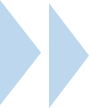 Más en la siguiente diapositiva
Medicaid y el Programa de Seguro Médico para Niños (CHIP, por sus siglas en inglés)
Octubre de 2024
22
[Speaker Notes: Esta diapositiva tiene animación
Notas del presentador
Los beneficios opcionales de Medicaid pueden incluir:
Medicamentos recetados
Servicios clínicos
Fisioterapia
Terapia ocupacional
Tratamiento de trastornos del habla, la audición y el lenguaje
Servicios de cuidados respiratorios
Otros servicios de diagnóstico, detección, preventivos y de rehabilitación
Cuidado de podiatría
Cuidado de la vista
Cuidado dental
Dentaduras postizas
Prótesis
Anteojos
Cuidado quiropráctico
Otros servicios especializados
Servicio privado de enfermería
Cuidado personal
Cuidados paliativos
Administración de casos
(Continúa en la siguiente diapositiva)
Para más información sobre los beneficios opcionales, visite Medicaid.gov/medicaid/benefits/mandatory-optional-medicaid-benefits/index.html.
Cita: eCFR :: 42 CFR 440.225 -- Optional services.]
Cobertura: Ejemplos de beneficios opcionales de Medicaid (continuación)
Atención en una institución para enfermedades mentales (para personas de 65 años o más)
Tratamiento en un centro de atención intermedia (para personas con discapacidad intelectual)
Servicios a domicilio y comunitarios, Sección 1915(i) de la Ley del Seguro Social
Servicios de asistencia personal autodirigidos, Sección 1915(j) de la Ley del Seguro Social
Opción Community First Choice, Sección 1915(k) de la Ley del Seguro Social
Cuidado relacionado con tuberculosis (TB)
Atención psiquiátrica a pacientes hospitalizados (para personas menores de 21 años)
Hogares de salud para personas con enfermedades crónicas, Sección 1945 de la Ley del Seguro Social 
Gestión de casos de atención primaria
Servicios móviles de intervención en crisis, Sección 1947 de la Ley del Seguro Social 
Otros servicios que apruebe el Secretario de HHS
Medicaid y el Programa de Seguro Médico para Niños (CHIP, por sus siglas en inglés)
Octubre de 2024
23
[Speaker Notes: Esta diapositiva tiene animación
Notas del presentador
Los beneficios opcionales de Medicaid también pueden incluir:
Atención en una institución para enfermedades mentales (para personas de 65 años o más)
Tratamiento en un centro de atención intermedia (para personas con discapacidad intelectual)
Servicios a domicilio y comunitarios, Sección 1915(i) de la Ley del Seguro Social
Servicios de asistencia personal autodirigidos, Sección 1915(j) de la Ley del Seguro Social
Opciones Community First Choice, Sección 1915(k) de la Ley del Seguro Social
Cuidado relacionado con Tuberculosis (TB)
Atención psiquiátrica para pacientes hospitalizados (para personas menores de 21 años)
Hogares de salud para personas con enfermedades crónicas, Secciones 1945 y 1945A para niños con enfermedades médicamente complejas
Gestión de casos de atención primaria
Servicios móviles de intervención en crisis, Sección 1947 
Otros servicios que apruebe el Secretario de HHS
Para más información sobre los beneficios opcionales, visite Medicaid.gov/medicaid/benefits/mandatory-optional-medicaid-benefits/index.html.
Cita: eCFR :: 42 CFR 440.225 -- Optional services.]
Exenciones y demostraciones
Permite que los estados prueben formas nuevas o existentes de brindar y pagar la atención médica. Los tipos de exenciones incluyen:
Sección 1135
Exención de Declaración de Emergencia
Sección 1915(b)
Exención de Atención Administrada
Sección 1915(c)
Exención de servicios basados en el hogar y la comunidad (HCBS, por sus siglas en inglés)
Sección 1115
Investigación y demostraciones
Sección 1332
Exención de Innovación estatal
Medicaid y el Programa de Seguro Médico para Niños (CHIP, por sus siglas en inglés)
Octubre de 2024
24
[Speaker Notes: Notas del presentador
Las exenciones permiten que los estados prueben formas nuevas o existentes de brindar y pagar la atención médica en Medicaid y CHIP. Los estados primero solicitan “exenciones” de ciertas leyes federales y luego el gobierno CMS las revisa y aprueba o deniega, según corresponda. Algunos de los beneficios opcionales de Medicaid son posibles gracias a estas exenciones. Los tipos de exenciones incluyen:
Exenciones de Declaración de Emergencia, Sección 1135: Cuando el presidente de los EE. UU. declara una catástrofe grave, una emergencia en virtud de la Ley Stafford o una emergencia en virtud de la Ley Nacional de Emergencias, y el secretario de HHS declara una emergencia de salud pública, se pueden otorgar flexibilidades y autorizaciones adicionales para atender la inscripción y problemas relacionados con el acceso a la atención médica de Medicare/Medicaid. 
Los CMS utilizan una plataforma web para ayudar a estandarizar las solicitudes de exención de la “Sección 1135” y otras consultas relacionadas con las emergencias de salud pública (PHE, por sus siglas en inglés).
Para más información, visite CMS.gov/files/document/covid-1135-waiver-application-quick-start-guide.pdf
Exenciones de Atención Administrada, Sección 1915(b): Los estados pueden solicitar la prestación de servicios por medio de sistemas de prestación de atención administrada.
Exenciones de servicios basados en el hogar y la comunidad (HCBS), Sección 1915 (c): Los estados pueden solicitar que se les permita prestar servicios de atención a largo plazo en entornos de atención comunitaria y en el hogar en lugar de hacerlo en instituciones. 
Demostraciones, Sección 1115: Los estados pueden solicitar una autorización de demostración para probar métodos nuevos o existentes para proporcionar y pagar cobertura de Medicaid y CHIP. 
Exenciones de innovación estatal, Sección 1332 (también conocidas como exenciones de ayuda y capacitación estatal): Los estados pueden aplicar estrategias innovadoras para ofrecer a sus residentes un seguro médico asequible y de alta calidad. Estas exenciones son para disposiciones relacionadas con cobertura privada y no con Medicaid y CHIP.
Los estados pueden utilizar cualquiera de estas exenciones/demostraciones al mismo tiempo.
Para ver una lista dinámica de exenciones del estado, visite Medicaid.gov/medicaid/section-1115-demo/demonstration-and-waiver-list/index.html
Cita: eCFR.gov/current/title-42/chapter-IV/subchapter-C/part-430/subpart-B/section-430.25]
Servicios de telemedicina
Para la mayoría de los beneficios de Medicaid, la ley federal y los reglamentos de Medicaid no establecen específicamente métodos para proporcionar servicios por telemedicina o criterios para su implementación
Los estados tienen flexibilidad amplia para cubrir y pagar servicios de Medicaid proporcionados a través de telemedicina
Los estados pueden incluir servicios de telemedicina a través de modificaciones aprobadas del plan del estado (SPA, por sus siglas en inglés)
Los estados deben incluir la prestación de servicios por telemedicina para ciertos beneficios cuando así lo exige la ley o un reglamento (por ejemplo, la Opción de Community First Choice en 1915 (k))
Medicaid y el Programa de Seguro Médico para Niños (CHIP, por sus siglas en inglés)
Octubre de 2024
25
[Speaker Notes: Esta diapositiva tiene animación
Notas del presentador
La telemedicina es el uso de telecomunicaciones y tecnología de la información para permitir el acceso a evaluaciones de salud, diagnósticos, intervenciones, consultas, supervisiones e información a distancia. La telemedicina intenta mejorar la salud de un paciente al permitir una comunicación bidireccional interactiva y en tiempo real entre el paciente y el médico o el profesional en un lugar distante. Esa comunicación suele requerir el uso de equipos de telecomunicación interactiva que pueden incluir componentes de audio y video, pero también se puede hacer solo con audio, según los estados lo consideren apropiado. 
Para la mayoría de los beneficios de Medicaid, la ley federal y los reglamentos de Medicaid no establecen específicamente métodos para proporcionar servicios por telemedicina o criterios para su implementación. Como resultado, los estados tienen amplia flexibilidad para diseñar los parámetros de los métodos de prestación de servicios por telemedicina. Sin embargo, los servicios subyacentes deben seguir cumpliendo los requisitos de las disposiciones globales del Título XIX de la Ley del Seguro Social, los reglamentos, el marco de política federal y los parámetros del plan estatal de Medicaid aprobado por los CMS del estado o una enmienda posterior del plan del estado (SPA). 
Cuando la ley o los reglamentos de Medicaid establecen requisitos de prestación de servicios de telemedicina para beneficios específicos, los estados deben respetarlos. Por ejemplo, la opción de Community First Choice (CFC) en 1915(k) tiene requisitos generales para el uso de telemedicina para la evaluación de necesidad (§441.535), pero no tiene requisitos para otras actividades de CFC que se podrían llevar a cabo por medio de telemedicina. 
Algunos estados ampliaron el uso de telemedicina durante la emergencia de COVID-19 de salud pública (PHE). La ley federal que dio por terminada la PHE no modifica la flexibilidad de los estados en el modo en que pueden usar la telemedicina en Medicaid o CHIP. 
Para ver más información sobre Medicaid y telesalud, visite Medicaid.gov/medicaid/benefits/telehealth/index.html.]
Compruebe sus conocimientos: Pregunta 1
Todos los estados administran el Mercado de Seguros Médicos de la misma manera.
 Verdadero
 Falso
Medicaid y el Programa de Seguro Médico para Niños (CHIP, por sus siglas en inglés)
Octubre de 2024
26
[Speaker Notes: Esta diapositiva tiene animación
Notas del presentador
Compruebe sus conocimientos: Pregunta 1
Todos los estados administran el Mercado de Seguros Médicos de la misma manera.
Verdadero
Falso 
Respuesta: b. FalsoAlgunos Estados dependen del Mercado facilitado por el gobierno federal (FFM, por sus siglas en inglés) (alojado en CuidadoDeSalud.gov) para evaluar si una persona reúne los requisitos para la cobertura, incluidos Medicaid, CHIP o la cobertura del Mercado con ahorro en costos (como un crédito fiscal y reducciones de costos compartidos) para ayudar a pagar un plan. Otros utilizan un mercado estatal en lugar del FFM. 
Los Estados que dependen del FFM tienen 3 opciones:
“Modelo de determinación”: el Estado delega formalmente en el FFM la autoridad para hacer las determinaciones finales de elegibilidad para Medicaid y/o CHIP con base en el Ingreso Bruto Ajustado Modificado (MAGI), cuando la información de la solicitud está completamente verificada. Si el FFM determina que un solicitante es elegible o potencialmente elegible para Medicaid o CHIP con base en MAGI, el FFM envía la información de la cuenta del consumidor al Estado por medio de una transferencia electrónica segura. En los casos en los que el FFM puede verificar completamente la información de elegibilidad del solicitante, el Estado inscribe rápidamente a la persona en la cobertura. En los casos en los que el FFM no puede verificar completamente la información de elegibilidad de un solicitante, el Estado completa la verificación y lleva a cabo una determinación final de elegibilidad, y luego toma las medidas que correspondan. 
En el caso de las derivaciones a Medicaid no basadas en MAGI y de las solicitudes de determinación completa (únicamente las que no se basan en MAGI), el Estado debe llevar a cabo las determinaciones finales
Si se determina que los consumidores cumplen los requisitos, el Estado debe inscribirlos oportunamente en el grupo de elegibilidad adecuado, según corresponda
Para la mayoría de los consumidores derivados al estado por el FFM, el Estado envía la información de la cuenta del consumidor al FFM por medio de una transferencia electrónica segura, una vez que se haya completado la determinación final de elegibilidad del Estado. De este modo, el FFM puede comunicarse con los consumidores que no reúnan los requisitos para Medicaid/CHIP e invitarlos a actualizar su solicitud al FFM y comprobar si reúnen los requisitos para inscribirse en la cobertura del Mercado y recibir asistencia financiera, según corresponda
“Modelo de determinación temporal”: el Estado acepta temporalmente las evaluaciones de elegibilidad basadas en el MAGI y completamente verificadas por el FFM para Medicaid y/o CHIP como determinaciones finales. Si el FFM determina que un solicitante es elegible o potencialmente elegible para Medicaid o CHIP con base en MAGI, el FFM envía la información de la cuenta del consumidor al Estado por medio de una transferencia electrónica segura. En los casos en los que el FFM puede verificar completamente la información de elegibilidad del solicitante, el Estado inscribe rápidamente a la persona en la cobertura. En los casos en los que el FFM no puede verificar completamente la información de elegibilidad de un solicitante, el Estado completa la verificación y lleva a cabo una determinación final de elegibilidad, y luego toma las medidas que correspondan.
En los caso de las derivaciones a Medicaid no basadas en MAGI y de las solicitudes de determinación completa, el Estado debe llevar a cabo las determinaciones
El estado debe inscribir a los consumidores según corresponda
Para todos los consumidores derivados al estado por el FFM, el Estado envía la información de la cuenta del consumidor al FFM por medio de una transferencia electrónica segura, una vez que se haya completado la determinación final de elegibilidad del Estado. De este modo, el FFM puede comunicarse con los consumidores que no reúnan los requisitos para Medicaid/CHIP e invitarlos a actualizar su solicitud al FFM y comprobar si reúnen los requisitos para inscribirse en la cobertura del Mercado y recibir asistencia financiera, según corresponda
“Modelo de Evaluación”: el FFM hace una evaluación preliminar de elegibilidad para Medicaid y/o CHIP basada en MAGI, y la agencia estatal hace la determinación final de elegibilidad. Si el FFM determina que un solicitante es potencialmente elegible para Medicaid o CHIP con base en MAGI, el FFM envía la información de la cuenta del consumidor al Estado por medio de una transferencia electrónica segura. El estado realiza las verificaciones necesarias de todas las cuentas y lleva a cabo la determinación final de elegibilidad para Medicaid/CHIP.
En los caso de las derivaciones y solicitudes de determinación completa no basadas en MAGI, el Estado debe llevar a cabo las determinaciones
Si se determina que los consumidores cumplen los requisitos, el Estado debe inscribirlos oportunamente en el grupo de elegibilidad adecuado, según corresponda
Para todos los consumidores derivados al estado por el FFM, el Estado envía la información de la cuenta del consumidor al FFM por medio de una transferencia electrónica segura, una vez que se haya completado la determinación final de elegibilidad del Estado]
Compruebe sus conocimientos: Pregunta 2
Lucy vive en North Carolina y tiene cobertura de Medicaid. Está pensando en mudarse a South Carolina para estar más cerca de su familia. Supone que seguirá teniendo derecho a Medicaid en South Carolina. ¿Es una suposición acertada?
Sí, la elegibilidad para Medicaid se aplica a nivel federal.
No, la elegibilidad para Medicaid debe cumplir los requisitos federales mínimos, pero puede variar de un estado a otro.
Medicaid y el Programa de Seguro Médico para Niños (CHIP, por sus siglas en inglés)
Octubre de 2024
27
[Speaker Notes: Esta diapositiva tiene animación
Notas del presentador
Compruebe sus conocimientos: Pregunta 2
Lucy vive en North Carolina y tiene cobertura de Medicaid. Está pensando en mudarse a South Carolina para estar más cerca de su familia. Supone que seguirá teniendo derecho a Medicaid en South Carolina. ¿Es una suposición acertada?
Sí, la elegibilidad para Medicaid se aplica a nivel federal.
No, la elegibilidad para Medicaid debe cumplir los requisitos federales mínimos, pero puede variar de un estado a otro..
RESPUESTA: b. No, la elegibilidad para Medicaid debe cumplir los requisitos federales mínimos, pero puede variar de un estado a otro.
Para ser elegible para los fondos federales, los estados deben cubrir ciertos grupos de población que cumplan los requisitos de ingreso definidos por el gobierno federal. Sin embargo, muchos estados han optado por ampliar los grupos de población y/o los límites de ingresos, y ahora ofrecen cobertura de Medicaid a otros grupos de población, como personas que reciben servicios basados en el hogar y la comunidad y niños en hogares de acogida que de otra forma no serían elegibles.
Las normas de elegibilidad para Medicaid varían de un estado a otro. North Carolina es un estado que ha ampliado la elegibilidad para Medicaid para cubrir a ciertas poblaciones. South Carolina no lo ha hecho. Si Lucy sigue adelante con su traslado, es posible que tenga que buscar otra fuente de cobertura médica.]
Lección 2
Acontecimientos recientes en Medicaid
[Speaker Notes: Notas del presentador
En la Lección 2, “Acontecimientos recientes en Medicaid”, se explica:
Cómo la emergencia de salud pública (PHE) de COVID-19 afectó a Medicaid 
Esfuerzos por volver a las operaciones normales (“reversión” o “redeterminación” de Medicaid»)
Ampliación de cobertura de vacunas
Cambios en respuesta a la PHE de opiáceos
Medicaid y opiáceos]
Objetivos de la lección 2:
Al finalizar esta lección, usted podrá:
Comprender las acciones recientes para que las actividades de inscripción en Medicaid y el Programa de Seguro Médico para Niños (CHIP) vuelvan a ser como antes de la emergencia de salud pública de COVID-19
Enumerar los esfuerzos para ampliar la cobertura de las vacunas y los niños
Comprender los esfuerzos para ampliar la cobertura de la atención posparto
Comprender los esfuerzos para combatir la crisis de opiáceos
Medicaid y el Programa de Seguro Médico para Niños (CHIP, por sus siglas en inglés)
Octubre de 2024
29
[Speaker Notes: Notas del presentador
Al finalizar esta lección, usted podrá:
Comprender las acciones recientes para que las actividades de inscripción en Medicaid y el Programa de Seguro Médico para Niños (CHIP) vuelvan a ser como antes de la emergencia de salud pública de COVID-19
Enumerar los esfuerzos para ampliar la cobertura de las vacunas y los niños
Comprender los esfuerzos para ampliar la cobertura de la atención posparto
Comprender los esfuerzos para combatir la crisis de opiáceos]
Cobertura: Beneficios obligatorios de Medicaid y CHIP para tratamientos para COVID-19
Medicaid y CHIP seguirán cubriendo vacunas y tratamientos para COVID-19 sin costo compartido hasta el 30 de septiembre de 2024 
Después del 30 de septiembre de 2024, la cobertura y el costo compartido de los tratamientos pueden variar según el estado
Medicaid y CHIP cubrirán las vacunas recomendadas por el Comité Asesor sobre Prácticas de Inmunización (ACIP, por sus siglas en inglés), incluida la vacuna contra COVID-19, sin costo compartido para la mayoría de las personas con Medicaid y/o CHIP
Los proveedores pueden presentar reclamaciones de reembolso a través del Fondo de asistencia de cobertura de COVID-19 por la administración de la vacuna contra COVID-19 a personas con seguro insuficiente
Medicaid y el Programa de Seguro Médico para Niños (CHIP, por sus siglas en inglés)
Octubre de 2024
30
[Speaker Notes: Esta diapositiva tiene animación
Notas del presentador
Los estados deben proporcionar la administración de vacuna sin costos compartidos a la mayoría de las personas con Medicaid o CHIP durante y hasta un año después del final de la PHE (hasta el último día del primer trimestre calendario que comience un año después del último día de la PHE por COVID-19 o el 30 de 2024). Estos requisitos de cobertura finalizan el último día del primer trimestre calendario que comience un año después del último día de la PHE del COVID-19. Los estados pueden tener costos compartidos en otros servicios del plan estatal con exenciones obligatorias para algunas poblaciones y servicios.
Para el número muy limitado de beneficiarios de Medicaid que no son elegibles para esta cobertura (y no la obtienen a través de otra cobertura que tengan), los proveedores pueden presentar reclamos de reembolso por administrar la vacuna contra COVID-19 a través del Fondo de asistencia para la cobertura de COVID-19 (administrado por la Administración de Recursos y Servicios de Salud (HRSA, por sus siglas en inglés)). 
Según la Ley del Plan de Rescate Estadounidense (ARP), el FMAP para los gastos estatales de Medicaid y CHIP por la administración de la vacuna contra COVID-19 permanecerá al 100 % durante más de un año después de que finalice la PHE por el COVID-19. La ley ARP también amplía la cobertura de la administración de la vacuna contra COVID-19 en Medicaid y CHIP a grupos de elegibilidad adicionales. Los CMS actualizaron recientemente el kit de herramientas de vacunas de Medicaid para reflejar la promulgación de la Ley ARP (Medicaid.gov/state-resource-center/downloads/covid-19-vaccine-toolkit.pdf).
Visite Medicaid.gov/medicaid/quality-of-care/downloads/vacines-coverage-payment.pdf.]
Los Porcentajes Federales de Asistencia Médica (FMAP, por sus siglas en inglés)
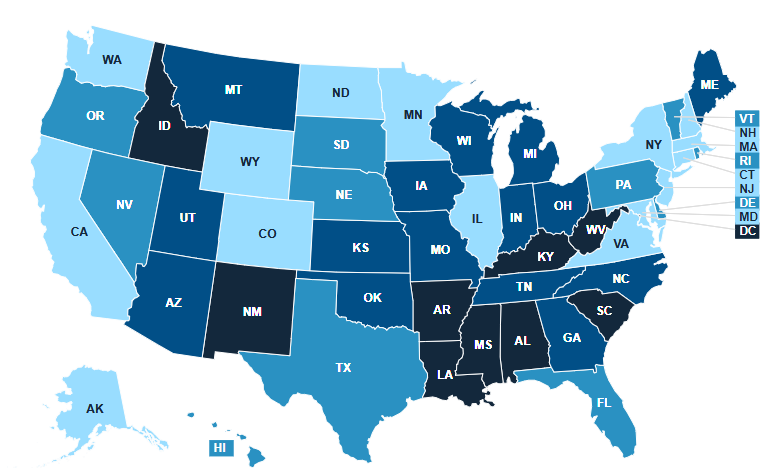 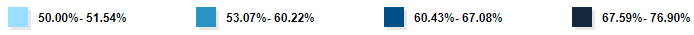 Octubre de 2024
Medicaid y el Programa de Seguro Médico para Niños (CHIP, por sus siglas en inglés)
31
[Speaker Notes: Notas del presentador
Los Porcentajes Federales de Asistencia Médica (FMAP) se utilizan para determinar el monto de los fondos federales de contrapartida que reciben los estados para los gastos estatales en seguros médicos, incluido Medicaid. La fórmula de FMAP tiene en cuenta el promedio de ingreso per cápita de cada estado en relación con la media nacional.
Para ver los porcentajes de FMAP del año fiscal 2025 en un mapa, visite kff.org/medicaid/state-indicator/federal-matching-rate-and-multiplier/?activeTab=map&currentTimeframe=0&sortModel=%7B%22colId%22%3A%22Location%22%2C%22sort%22%3A%22asc%22%7D.
En respuesta a la PHE de COVID-19, los estados pudieron reclamar un aumento del FMAP si mantenían a las personas continuamente inscritas en Medicaid. Este aumento del FMAP ha llegado a su fin y los estados están reanudando sus operaciones normales.]
Tendencias históricas en la inscripción a Medicaid y CHIP
Las fluctuaciones mensuales de los ingresos provocan cambios frecuentes en la elegibilidad para Medicaid y CHIP. Este aumento y pérdida de elegibilidad se denomina a veces “rotación”.
Aproximadamente 17 millones de personas pierden la cobertura de Medicaid o CHIP cada año.
Las medidas para garantizar la cobertura médica durante la PHE detuvieron temporalmente esta rotación normal.
Los estados están reanudando sus operaciones normales para determinar la elegibilidad para Medicaid y CHIP de las personas inscritas en marzo de 2023.
Medicaid y el Programa de Seguro Médico para Niños (CHIP, por sus siglas en inglés)
Octubre de 2024
32
[Speaker Notes: Esta diapositiva tiene animación
Notas del presentador
Medicaid y CHIP proporcionan cobertura médica esencial a millones de personas. Dado que la elegibilidad para estos programas está determinada por los niveles de ingresos, las fluctuaciones mensuales en los ingresos pueden dar lugar a cancelaciones y/o renovaciones de la elegibilidad de forma recurrente. Durante la PHE de COVID-19, se exigió a los estados que mantuvieran inscritas a las personas para garantizar la cobertura médica. El resultado fue un aumento general de la inscripción. Al concluir la PHE, fue necesario volver a determinar la elegibilidad de este exceso de personas inscritas. Los estados tenían que comenzar este proceso antes de marzo de 2023. 
Fuentes: Medicaid.gov/sites/default/files/2024-02/unwinding-cont-enroll-condition-infographic-feb-2024.pdf.pdf y kff.org/medicaid/issue-brief/medicaid-enrollment-and-unwinding-tracker.]
Progreso estatal con las redeterminaciones hasta mayo de 2024
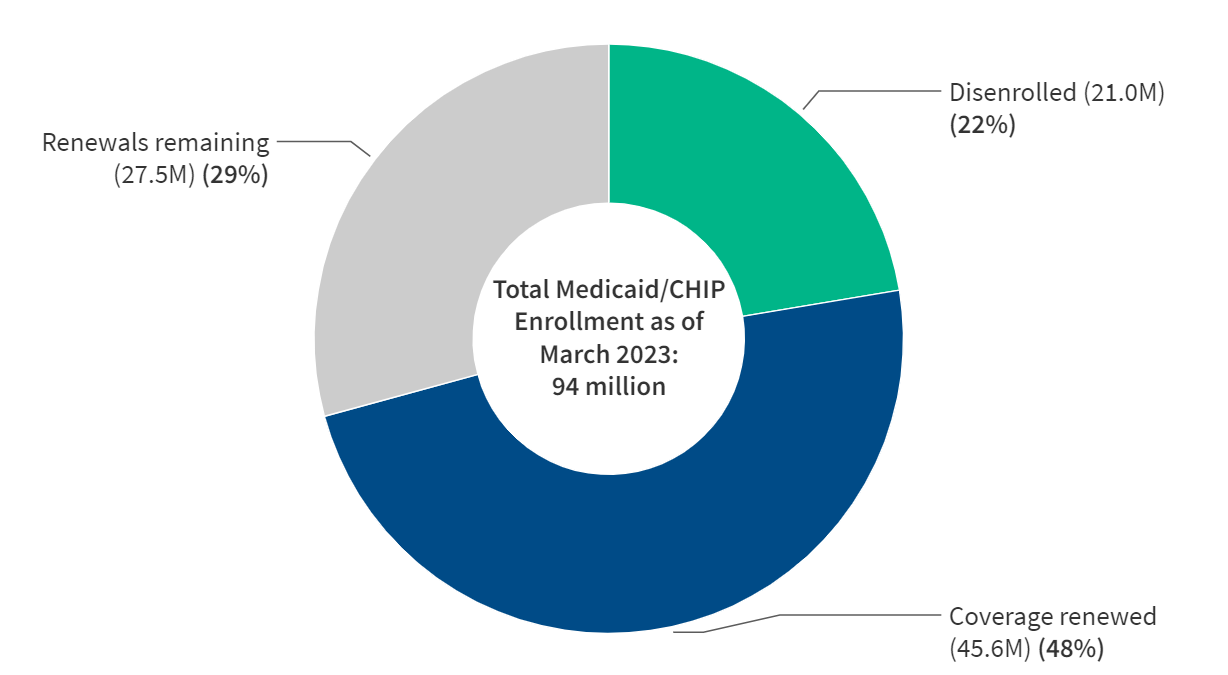 Desafiliados (21.5 millones)(22 %)
Renovaciones restantes  (27.5 millones) (29 %)
El número total de afiliados a Medicaid/CHIP a marzo de 2023: 94 millones
Cobertura renovada (46.5 millones) (48 %)
Medicaid y el Programa de Seguro Médico para Niños (CHIP, por sus siglas en inglés)
Octubre de 2024
33
[Speaker Notes: Notas del presentador
En mayo de 2024, 44 % de las renovaciones de elegibilidad para Medicaid y CHIP estaban pendientes, lo que representa 41.3 millones de personas. A medida que los estados continúen revisando las inscripciones a Medicaid durante el año calendario 2024, estos datos cambiarán.
Los CMS publican actualizaciones mensuales de las instantáneas de inscripción a Medicaid y CHIP en Medicaid.gov en Medicaid.gov/medicaid/program-information/medicaid-chip-enrollment-data/medicaid-and-chip-enrollment-trend-snapshot/index.html.
 KFF (una fuente independiente) utiliza los datos de los CMS y los complementa con datos estatales para actualizar su rastreador: kff.org/medicaid/issue-brief/medicaid-enrollment-and-unwinding-tracker.
Para revisar la reversión de la condición de inscripción continua en Medicaid: Visita infográfica De un vistazo: Medicaid.gov/sites/default/files/2024-02/unwinding-cont-enroll-condition-infographic-feb-2024.pdf.
Para consultar las estrategias temporales y las prácticas en curso para apoyar el inicio y la tramitación oportunos de la renovación de Medicaid y CHIP, visite: Medicaid.gov/resources-for-states/downloads/medicaid-chip-renewal-support.pdf.]
Proporcionar elegibilidad continua a los niños
A partir del 1 de enero de 2024, todos los estados deben proporcionar a los niños (menores de 19 años) inscritos en Medicaid y CHIP 12 meses de elegibilidad continua
La elegibilidad de los niños continuará incluso si la familia experimenta un cambio en los ingresos o en el tamaño del hogar que, de otro modo, afectaría la elegibilidad
Los estados tienen la opción de utilizar la autoridad de demostración de la Sección 1115 para proporcionar continuidad adicional de cobertura a los niños
Medicaid y el Programa de Seguro Médico para Niños (CHIP, por sus siglas en inglés)
Octubre de 2024
34
[Speaker Notes: Notas del presentador
A partir del 1 de enero de 2024, los estados deben proporcionar 12 meses de elegibilidad continua a los niños menores de 19 años en Medicaid y CHIP.
Los niños con seguro médico continuo suelen tener mejor salud que los que no lo tienen. La cobertura continua garantiza que los niños puedan recibir atención preventiva y primaria, así como tratamiento para cualquier problema de salud que tengan. Una cobertura estable también ayuda a los médicos a establecer relaciones con los niños y sus padres y a dar seguimiento a su salud y desarrollo. Además, eliminar los ciclos de intermitencia de la cobertura a lo largo del año reduce el tiempo y el dinero que el Estado pierde en trámites innecesarios.
La elegibilidad de los niños continuará incluso si la familia experimenta un cambio en los ingresos o en el tamaño del hogar que, de otro modo, afectaría la elegibilidad.
Los Estados tienen la opción de utilizar la autoridad de demostración de la Sección 1115 para proporcionar continuidad adicional de la cobertura a los niños.]
Ampliación de la cobertura posparto
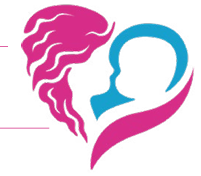 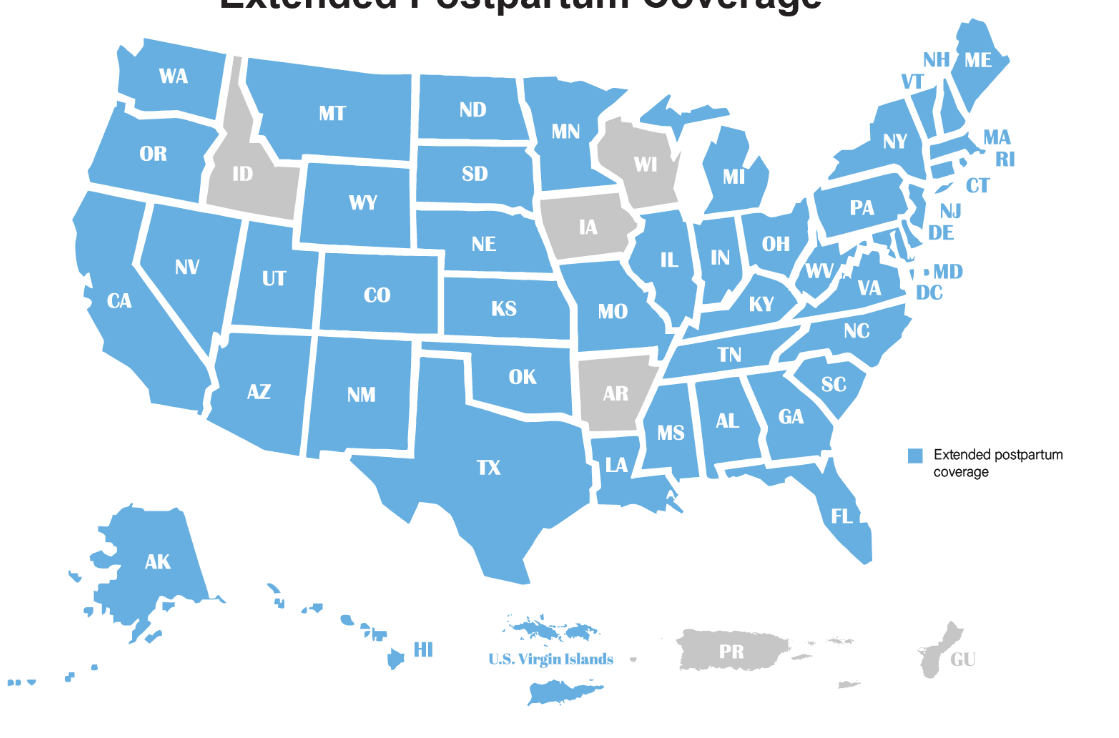 La Ley del Plan de Rescate Estadounidense permite a los estados ampliar la cobertura posparto de 60 días a 12 meses
ampliado la cobertura posparto
Medicaid y el Programa de Seguro Médico para Niños (CHIP, por sus siglas en inglés)
Octubre de 2024
35
[Speaker Notes: Notas del presentador
Según la Ley del Plan de Rescate Estadounidense (ARP) de 2021, los estados pueden ampliar la cobertura posparto a través de Medicaid y CHIP del actual período obligatorio de 60 días a 12 meses. 
El período posparto es fundamental para recuperarse del parto, atender las complicaciones del parto, apoyar una salud mental sólida, gestionar el cuidado del bebé y pasar de la atención obstétrica a la atención primaria. La ampliación de la cobertura posparto es especialmente crucial a la luz de las tasas de mortalidad materna en EE. UU. En 2021, 1,205 mujeres murieron por causas maternas, en comparación con 861 en 2020 y 754 en 2019. Una de cada 3 muertes relacionadas con el embarazo se produce entre 6 semanas y un año después del parto. 
Las personas de 46 estados y el Distrito de Columbia ahora tienen acceso a la cobertura de Medicaid y CHIP durante 12 meses completos después del embarazo. La ampliación de la cobertura posparto es uno de los pilares del Plan de acción de atención a la maternidad de los CMS, que forma parte del Plan para atender la crisis de salud materna. Visite los sitios de Medicaid y CHIP para revisar las modificaciones al plan estatal aprobadas para Medicaid y CHIP. 
A partir del 1 de enero de 2024, los estados deberán presentar informes adicionales. Los CMS exigen a las agencias estatales de Medicaid que recopilen e informen sobre las medidas de calidad del Conjunto Básico Infantil. Estas medidas describen la calidad de la atención que reciben las personas menores de 19 años que tienen Medicaid y CHIP. Hay 9 medidas de calidad relacionadas con la salud materna y perinatal, conocidas como Conjunto Básico Materno. Los estados también deben recopilar e informar sobre las 6 medidas de salud materna y perinatal incluidas en el Conjunto Básico Infantil, que brindan un panorama nacional de la salud materna en Medicaid y CHIP. 
Fuentes: 
CMS.gov/files/document/cms-maternity-care-action-plan.pdf
Visite el mapa en Medicaid.gov/medicaid/quality-of-care/downloads/map-states-that-have-extended-postpartum-coverage.png
Encontrará una infografía sobre salud materna en Medicaid y CHIP en Medicaid.gov/medicaid/benefits/downloads/2024-maternal-health-at-a-glance.pdf.]
Mejora del acceso a vacunas para adultos en Medicaid y CHIP
Los programas estatales de Medicaid y CHIP deben cubrir (sin costos compartidos) las vacunas para adultos aprobadas por la FDA (y su administración) que recomiende el ACIP.
Los estados deben proporcionar esta cobertura a:
La mayoría de los beneficiarios de Medicaid con necesidades médicas categóricas
Todos los beneficiarios de Medicaid con necesidades médicas
Personas inscritas en CHIP mayores de 19 años (es decir, mujeres embarazadas y posparto cubiertas por CHIP)
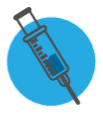 Medicaid y el Programa de Seguro Médico para Niños (CHIP, por sus siglas en inglés)
Octubre de 2024
36
[Speaker Notes: Notas del presentador
En virtud de la Ley de Reducción de la Inflación, los estados deben cubrir (sin costos compartidos) las vacunas aprobadas que el Comité Asesor sobre Prácticas de Inmunización (ACIP) recomienda para la mayoría de los beneficiarios adultos de Medicaid. Además, los estados que ya cubrían las vacunas aprobadas para adultos recomendadas por el ACIP, sin costos compartidos, a partir del 16 de agosto de 2022, pueden reclamar un aumento de un punto porcentual en el FMAP para sus gastos de Medicaid en estos servicios de vacunación para los primeros trimestres fiscales que comenzaron el 1 de octubre de 2023 o después.
A partir del 1 de octubre de 2023, los estados deben cubrir (sin costo compartido) las vacunas para adultos y su administración, para los inscritos en CHIP de 19 años o más (es decir, mujeres beneficiarias de CHIP embarazadas y en período posparto). Los estados que proporcionaron cobertura de Medicaid para los servicios descritos en las secciones 1905(a)(13)(A) y (B) de la Ley, sin costo compartido, recibirán un aumento de un punto porcentual en su FMAP por sus gastos de Medicaid para estos servicios, así como para sus gastos de Medicaid destinados a cubrir los servicios para dejar de fumar para mujeres embarazadas. Este aumentos del FMAP vencerá para los servicios de vacunación descritos en la sección 1905(a)(13)(B) el 30 de septiembre de 2025. Visite Medicaid.gov/medicaid/quality-of-care/downloads/vacines-coverage-payment.pdf
para obtener más información.]
Ley de Prevención de Trastornos por Consumo de Sustancias que Promueve la Recuperación y el Tratamiento de Opiáceos (SUPPORT, por sus siglas en inglés)
Aumenta el acceso al tratamiento asistido por medicamentos (MAT, por sus siglas en inglés) para trastornos por consumo de opiáceos (OUD, por sus siglas en inglés) al exigirles a los estados que proporcionen cobertura de Medicaid para lo siguiente:
Ciertos medicamentos y productos biológicos
Servicios de orientación psicológica relacionados y terapia conductual
En Medicaid, la cobertura obligatoria solo se aplica al OUD y no a trastornos por consumo de otras sustancias
Otros programas de CHIP deben proporcionar a los niños y a las mujeres embarazadas elegibles cobertura de exámenes de detección de enfermedades conductuales, servicios de prevención y tratamiento, y estrategias para facilitar el uso de herramientas adecuadas de detección y evaluación
Se requirió que los CMS, en consulta con la Administración de Servicios de Salud Mental y Abuso de Sustancias (SAMHSA, por sus siglas en inglés) administraran un proyecto de demostración de 54 meses para aumentar la capacidad de tratamiento de los proveedores de Medicaid para ofrecer tratamiento de trastornos por consumo de sustancias y servicios de recuperación (el Informe al Congreso está disponible en Medicaid.gov/sites/default/files/2023-05/rtc-plan-grant-imp-rpt.pdf)
Medicaid y el Programa de Seguro Médico para Niños (CHIP, por sus siglas en inglés)
Octubre de 2024
37
[Speaker Notes: Notas del presentador
Los medicamentos opiáceos, como la oxicodona y la hidrocodona, pueden aliviar el dolor de los pacientes con cáncer o de los que tienen una enfermedad terminal. Los opiáceos también pueden aliviar otros tipos de dolor a corto plazo, pero presentan riesgos graves como adicción, sobredosis y muerte. El trastorno por consumo de opiáceos (OUD, por sus siglas en inglés) fue declarado una emergencia de salud pública en 2017 y se ha renovado a partir del 29 de septiembre de 2023. 
La sección 1006(b) de la Ley de Prevención de Trastornos por Consumo de Sustancias que Promueve la Recuperación y el Tratamiento de Opiáceos (SUPPORT, por sus siglas en inglés) establece que las oficinas estatales de Medicaid cubran ciertos medicamentos y productos biológicos, así como servicios de orientación psicológica y terapia conductual relacionados con los OUD.
El beneficio se limita al uso de tratamiento asistido por medicamentos (MAT, por sus siglas en inglés) para el tratamiento de OUD, y no incluye el tratamiento de otros trastornos por consumo de sustancias (SUD, por sus siglas en inglés), (como los trastornos por consumo de alcohol). 
Para ver la carta oficial de salud del estado sobre este requisito, visite Medicaid.gov/federal-policy-guidance/downloads/sho20005.pdf.
La Sección 5022 de la Ley SUPPORT modifica la sección 2103(c)(6) de la Ley del Seguro Social para estipular la cobertura de la prevención, diagnóstico y tratamiento de una amplia gama de enfermedades mentales y trastornos por consumo de sustancias de una manera cultural y lingüísticamente apropiada, y exige que los estados cubran los servicios de detección, prevención y tratamiento de la salud mental, así como las estrategias para facilitar el uso de herramientas de detección y evaluación apropiadas. La Sección 2103(c)(5)(B) de la Ley dispone que estos servicios de salud conductual se presten de una manera cultural y lingüísticamente apropiada. 
La Sección 1003 requirió que los CMS, en consulta con la Administración de Servicios de Salud Mental y Abuso de Sustancias (SAMHSA) y la Agencia para la Investigación y Calidad de la Atención Médica, llevara a cabo un proyecto de demostración de 54 meses para aumentar la capacidad de tratamiento de los proveedores de Medicaid para prestar servicios de recuperación y tratamiento de trastornos por consumo de sustancias.  El proyecto de demostración incluye:
Subvenciones de planificación otorgadas a 15 estados (50 millones de dólares en total) durante 18 meses; y
Demostraciones de 36 meses en hasta 5 estados que recibieron subvenciones de planificación.
Los estados que participen en los 36 meses de demostración recibirán un mayor reembolso federal por el aumento de los gastos de Medicaid en servicios de tratamiento y recuperación de trastornos por consumo de sustancias. Las conclusiones y los informes iniciales están disponibles en Medicaid.gov/medicaid/benefits/behavioral-health-services/substance-use-disorder-prevention-promotes-opioid-recovery-and-treatment-for-patients-and-communities-support-act-section-1003/index.html. Para recursos adicionales, visite CMS.gov/priorities/key-initiatives/opioids.]
Estrategias de Manejo del Uso de Medicamentos del Programa Medicaid de Farmacia
Los estados pueden diseñar requisitos de beneficios para que incluyan:
Límites de cantidad
Terapia escalonada
Criterios clínicos
Revisión de la utilización de medicamentos
Lista de medicamentos preferidos
Programa Estatal de Monitoreo de Medicamentos Recetados (PDMP, por sus siglas en inglés)
Autorización previa
Octubre de 2024
Medicaid y el Programa de Seguro Médico para Niños (CHIP, por sus siglas en inglés)
38
[Speaker Notes: Esta diapositiva tiene animación
Notas del presentador
Para promover el uso seguro y apropiado de los medicamentos recetados en el programa Medicaid, los estados pueden utilizar cualquiera de las siguientes estrategias:
Autorización previa: esto significa que un estado no pagará un medicamento a menos que el proveedor de atención médica obtenga permiso antes de recetarlo.
Listas de medicamentos preferidos: cuando un medicamento es "preferido", los proveedores de atención médica pueden recetarlo sin solicitar autorización previa. Esto significa que el medicamento está más disponible para los pacientes. Cuando un Estado cambia un medicamento de la lista de preferidos a la de no preferidos, a menudo los pacientes solo pueden acceder a él después de haber probado otros medicamentos sin éxito.
Criterios clínicos: si un medicamento está en la lista de preferidos de un estado, el estado solo lo pagará si el paciente cumple con ciertos criterios clínicos.
Programa Estatal de Monitoreo de Medicamentos Recetados (PDMP, por sus siglas en inglés): los PDMP pueden evitar que los medicamentos recetados se obtengan o utilicen ilegalmente. En el marco de estos programas, los estados recopilan información sobre sustancias controladas distribuidas en farmacias, clínicas para pacientes ambulatorios y otras fuentes. Cada estado designa una agencia para supervisar su PDMP y los programas pueden variar según el estado. 
Revisión de la Utilización de Medicamentos (DUR, por sus siglas en inglés): la revisión prospectiva, retrospectiva y concurrente de la utilización de medicamentos puede identificar prácticas de prescripción inapropiadas.
Límites de cantidad: los estados pueden establecer límites de cantidad para asegurarse de que los proveedores de atención médica no prescriban medicamentos en exceso.
Terapia escalonada: un estado puede requerir que el paciente pruebe un medicamento antes de poder probar otro medicamento similar.
Cita: eCFR.gov/current/title-42/chapter-IV/subchapter-C/part-456 (§456.700-725)]
Programa de revisión de la utilización de medicamentos de Medicaid (DUR, por sus siglas en inglés)
Las actividades y procesos del programa DUR que se centran en el consumo de opiáceos pueden incluir:
Establecer límites de cantidad de opiáceos
Monitorear a los pacientes que toman opiáceos y benzodiazepinas al mismo tiempo. 
Establecimiento de requisitos de PDMP
Uso de herramientas para medir equivalentes de miligramos de morfina por día
Medicaid y el Programa de Seguro Médico para Niños (CHIP, por sus siglas en inglés)
Octubre de 2024
39
[Speaker Notes: Esta diapositiva tiene animación
Notas del presentador
Para asegurarse de que todos los medicamentos, incluidos los opiáceos, se receten, dispensen y administren de manera adecuada bajo Medicaid, los estados deben informar anualmente a los CMS sobre sus programas DUR. Las actividades y procesos del programa DUR que se centran en el consumo de opiáceos pueden incluir:
Establecer límites de cantidad de opiáceos
Monitorear a los pacientes que toman opiáceos y benzodiazepinas al mismo tiempo. 
Establecimiento de requisitos de PDMP
Uso de herramientas para medir equivalentes de miligramos de morfina por día
Los CMS también piden a los estados que proporcionen información sobre el uso de programas de revisión y restricción de pacientes (es decir, programas de bloqueo) para abordar el posible uso incorrecto o abuso de opiáceos de prescripción. Los CMS compilan esta información recopilada dentro del Informe resumido/comparativo de estados de DUR de CMS, que se publica anualmente en Medicaid.gov/Medicaid/prescription-drugs/drug-utilization-review/index.html.
Cita: eCFR.gov/current/title-42/chapter-IV/subchapter-C/part-456 (§456.700-725)]
Abordaje de salud mental y trastornos por consumo de sustancias (SUD, por sus siglas en inglés)
Norma final sobre paridad en salud mental y SUD:
Fortalece el acceso a los beneficios de salud mental y SUD 
Requiere que los planes divulguen información sobre los beneficios de salud mental y SUD
Requiere que los estados expliquen por qué niegan algún servicio de salud mental o SUD
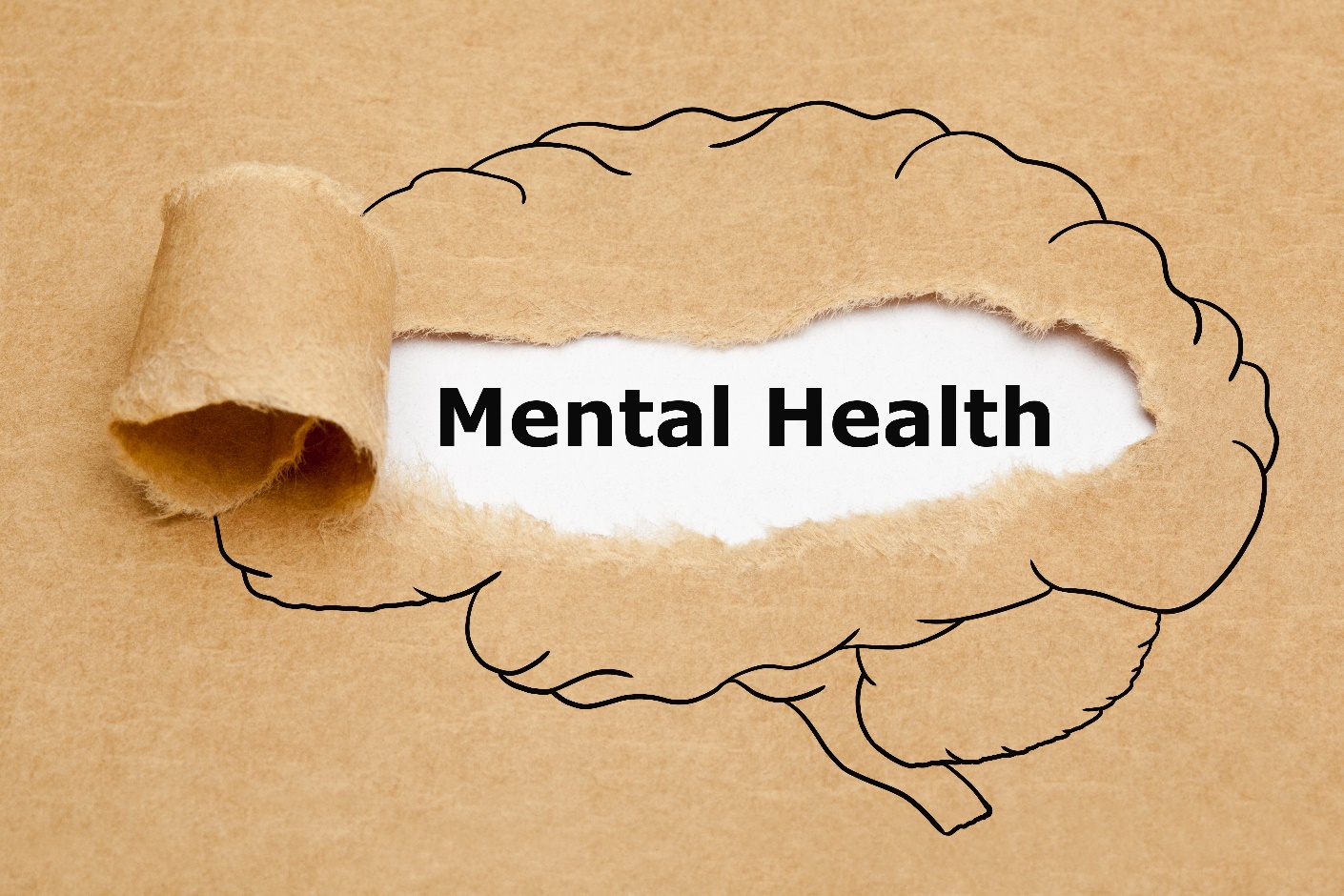 Medicaid y el Programa de Seguro Médico para Niños (CHIP, por sus siglas en inglés)
Octubre de 2024
40
[Speaker Notes: Esta diapositiva tiene animación
Notas del presentador
La norma final sobre paridad en salud mental y SUD (CMS-2333-F) ayuda a los estados a tratar la salud mental y los trastornos por consumo de sustancias en Medicaid y CHIP. 
La norma alinea el acceso de los pacientes a los beneficios de salud mental y SUD de Medicaid con las protecciones que ya se exigen a los planes de salud privados. Mantiene la flexibilidad estatal al tiempo que garantiza que las personas con Medicaid puedan acceder a los servicios de salud mental y abuso de sustancias de la misma manera que ya acceden a otros beneficios médicos (por ejemplo, copagos comparables, gastos de bolsillo, límites para pacientes ambulatorios, etc.).
Los planes deben divulgar información sobre los beneficios de salud mental y SUD cuando se solicite, incluidos los criterios para las determinaciones de necesidad médica.
Los estados deben explicar por qué niegan algún servicio de salud mental o SUD.
Cita: eCFR.gov/current/title-42/chapter-IV/subchapter-C/part-438 (§438.6(e); §438.900-438.930)]
Abordaje de salud mental y trastornos por consumo de sustancias (SUD, por sus siglas en inglés) (continuación)
Los CMS y sus socios federales trabajan con los estados para mejorar los servicios de Medicaid para personas con SUD o afecciones de salud mental por medio de:
Hogares de Salud 
Centros Comunitarios Certificados de Salud Mental
Demostraciones de SUD de la Sección 1115
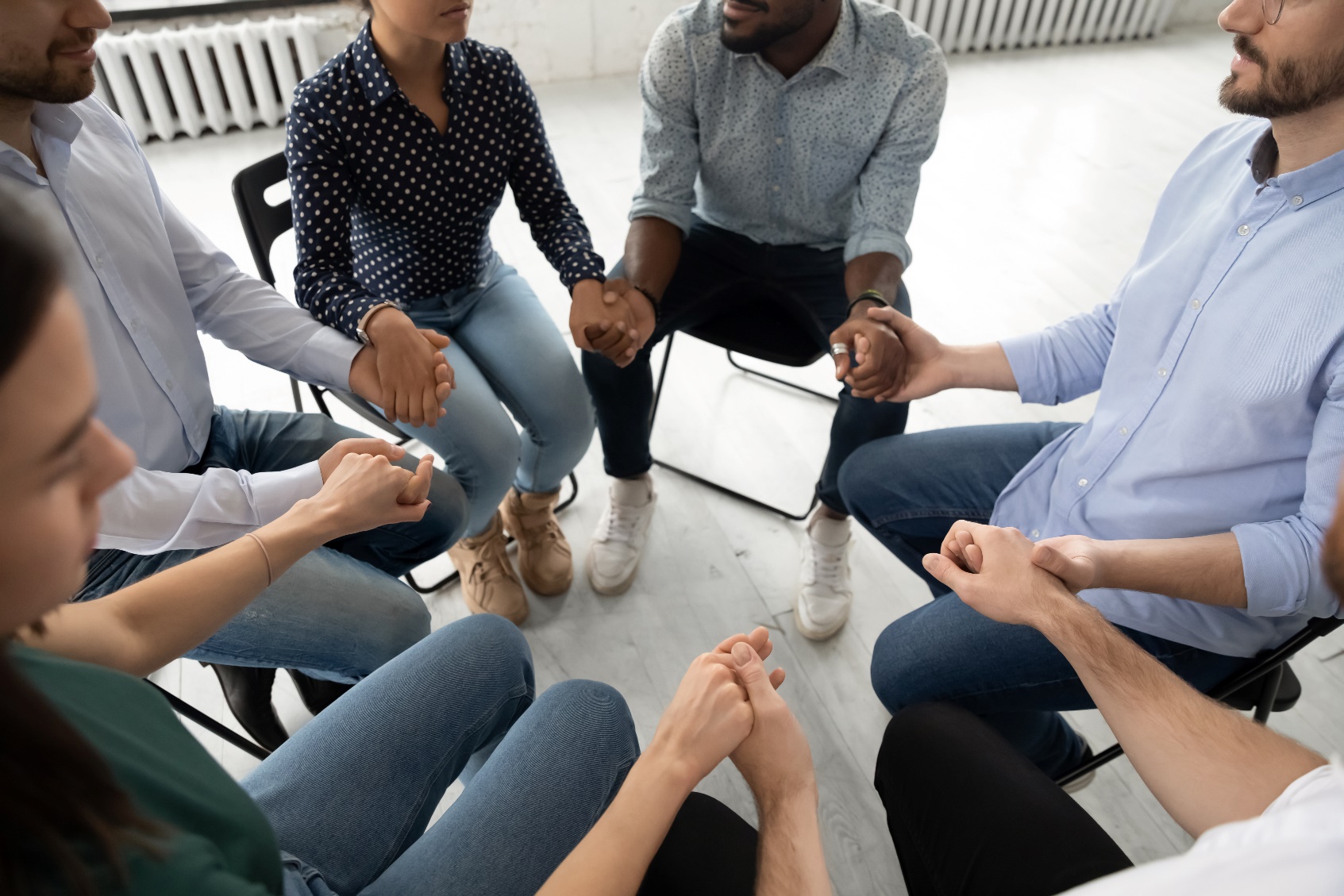 Medicaid y el Programa de Seguro Médico para Niños (CHIP, por sus siglas en inglés)
Octubre de 2024
41
[Speaker Notes: Esta diapositiva tiene animación
Notas del presentador
Los CMS trabajan con socios federales y los estados para mejorar los servicios de Medicaid para personas con afecciones de salud mental o SUD. Ejemplos de este trabajo incluyen:
Hogares de salud centrados en la salud mental y SUD: los hogares de salud ofrecen atención coordinada a personas con múltiples afecciones crónicas, incluida la salud mental y los SUD. 
Colaboración con SAMHSA en los Centros Comunitarios Certificados de Salud Mental.
Oportunidad de demostración de SUD de la Sección 1115.
Para obtener más información sobre los SUD, visiteMedicaid.gov/resources-for-states/innovation-accelerator-program/program-areas/reducing-substance-use-disorders/index.html.
Para orientación sobre el programa de salud mental, visite Medicaid.gov/federal-policy-guidance/downloads/smd18011.pdf.
Para revisar la norma CMS-2333-F, visite FederalRegister.gov/documents/2016/03/30/2016-06876/medicaid-and-childrens-health-insurance-programs-mental-health-parity-and-addiction-equity-act-of.
Cita: eCFR.gov/current/title-42/chapter-IV/subchapter-C/part-438 (ecfr/§438.6(e); §438.900-438.930)]
Compruebe sus conocimientos: Pregunta 3
Los programas estatales de Medicaid y CHIP deben cubrir a los niños de forma continua durante ______.
 60 días después de la elegibilidad
 3 meses
 6 meses
 12 meses
Medicaid y el Programa de Seguro Médico para Niños (CHIP, por sus siglas en inglés)
Octubre de 2024
42
[Speaker Notes: Esta diapositiva tiene animación
Notas del presentador
Compruebe sus conocimientos: Pregunta 3
Los programas estatales de Medicaid y CHIP deben cubrir a los niños de forma continua durante _________.
60 días después de la elegibilidad
3 meses
6 meses
12 meses
Respuesta: b. 12 meses
A partir del 1 de enero de 2024, los estados deben proporcionar 12 meses de elegibilidad continua a los niños menores de 19 años en Medicaid y el Programa de Seguro Médico para Niños (CHIP). 
Los niños con seguro médico continuo suelen tener mejor salud que los que no lo tienen. Si los niños tienen cobertura continua garantizada, pueden recibir atención preventiva y primaria, así como tratamiento para cualquier problema de salud que tengan. Una cobertura estable también ayuda a los médicos a establecer relaciones con los niños y sus padres y a dar seguimiento a su salud y desarrollo. Además, eliminar los ciclos de intermitencia de la cobertura a lo largo del año reduce el tiempo y el dinero que el Estado pierde en trámites innecesarios.]
Lección 3
Consideraciones sobre Medicare y Medicaid (doble elegibilidad)
[Speaker Notes: Notas del presentador
La Lección 3, “Consideraciones sobre Medicaid y Medicare (doble elegibilidad)”, explica:
Diferencias entre Medicare y Medicaid
El concepto de “doble elegibilidad” (personas que tienen tanto Medicare como Medicaid)
El Período de inscripción especial (SEP, por sus siglas en inglés) para cambios y limitaciones de doble elegibilidad/ayuda adicional (a veces llamado subsidio para personas de bajos ingresos (LIS, por sus siglas en inglés))
Los Programas de Ahorros de Medicare]
Objetivos de la lección 3:
Al finalizar esta lección, usted podrá:
Explicar las diferencias entre Medicare y Medicaid
Definir a los afiliados con doble elegibilidad
Enumerar los Programas de Ahorro de Medicare y los requisitos mínimos federales para la elegibilidad 
Definir el Programa de Atención Integral para Personas Mayores (PACE, por sus siglas en inglés)
Explicar las limitaciones del Período de Inscripción Especial (SEP, por sus siglas en inglés) para Ayuda Adicional, Doble Elegibilidad y Parcial Doble
Medicaid y el Programa de Seguro Médico para Niños (CHIP, por sus siglas en inglés)
Octubre de 2024
44
[Speaker Notes: Notas del presentador
Al finalizar esta lección, usted podrá:
Explicar las diferencias entre Medicare y Medicaid
Definir a los afiliados con doble elegibilidad
Enumerar los Programas de Ahorro de Medicare y los requisitos mínimos federales para la elegibilidad 
Definir el Programa de Atención Integral para Personas Mayores (PACE, por sus siglas en inglés) 
Explicar las limitaciones del Período de Inscripción Especial (SEP, por sus siglas en inglés) para Ayuda Adicional, Doble Elegibilidad y Parcial Doble]
¿En qué se diferencian Medicare y Medicaid?
Medicaid y el Programa de Seguro Médico para Niños (CHIP, por sus siglas en inglés)
Octubre de 2024
45
[Speaker Notes: Notas del presentador
Medicare y Medicaid se diferencian en que: 
Medicare es un programa nacional que es igual en todos los estados; Medicaid consiste en programas estatales que varían entre estados. 
El gobierno federal (Centros de Servicios de Medicare y Medicaid (CMS)) administra Medicare; los estados administran Medicaid dentro de las normas federales (asociación federal y estatal). 
Los factores de elegibilidad de Medicare incluyen edad, discapacidad o diagnóstico de enfermedad renal en etapa terminal (ESRD, por sus siglas en inglés)); los factores de elegibilidad de Medicaid incluyen ingresos y recursos limitados y otros requisitos no financieros. 
Medicare es el principal pagador de la nación de servicios hospitalarios para ancianos y personas con ESRD; Medicaid es el principal pagador público del país de servicios de salud mental y atención a largo plazo (atención en hogares de ancianos y servicios basados en el hogar y la comunidad). Medicaid también financia 42 % de todos los nacimientos (incluidos la atención prenatal, el trabajo de parto, el parto y el período posparto, así como otros cuidados relacionados con el embarazo).]
Afiliados de Medicare y Medicaid: “doble elegibilidad”
Más de 12 millones de personas
Personas con Medicare que reciben beneficios de Medicaid y personas con Medicare que reciben ayuda con los costos de Medicare 
Los programas de ahorros de Medicare ayudan a pagar las primas de Medicare y, a veces, los gastos de bolsillo
Para las personas con doble elegibilidad que tienen Medicaid completo, Medicare paga primero y Medicaid paga en segundo lugar por la atención que cubren tanto Medicare como Medicaid
Medicaid y el Programa de Seguro Médico para Niños (CHIP, por sus siglas en inglés)
Octubre de 2024
46
[Speaker Notes: Esta diapositiva tiene animación
Notas del presentador
Aproximadamente 12 millones de personas tienen “doble elegibilidad”, lo que significa que tienen tanto Medicare como Medicaid. Los elegibles dobles incluyen personas con Medicare que también obtienen beneficios completos de Medicaid y personas con Medicare que reciben ayuda con sus primas de Medicare o gastos de bolsillo a través de Medicaid, pero no obtienen otros beneficios de Medicaid. 
Las oficinas estatales de Medicaid operan Programas de Ahorros de Medicare que ayudan a pagar las primas de Medicare y los gastos de bolsillo para las personas con Medicare que tienen ingresos y recursos limitados. Algunas personas con Medicare solo son elegibles para este tipo de asistencia de Medicaid. Otras personas con Medicare pueden calificar para recibir cobertura completa de Medicaid y también reunir los requisitos para un Programa de Ahorros de Medicare. Las personas que tienen Medicaid o que reciben asistencia de un programa de ahorros de Medicare también pueden obtener Ayuda adicional, un programa de Medicare que ayuda a pagar los medicamentos recetados. Para las personas con doble elegibilidad que tienen cobertura completa de Medicaid, Medicare paga primero y Medicaid paga en segundo lugar la atención que cubren tanto Medicare como Medicaid. Medicaid puede cubrir servicios adicionales que Medicare no cubre o solo cubrir parcialmente, como servicios y apoyos de atención a largo plazo. Doble parcial es el término que se utiliza cuando alguien reúne los requisitos para recibir alguna ayuda del programa Medicaid, pero no la cobertura completa.
NOTA: Para obtener más información, consulte la hoja informativa “Personas con doble elegibilidad para Medicare y Medicaid” en CMS.gov/Medicare-Medicaid-Coordination/Medicare-and-Medicaid-Coordination/Medicare-Medicaid-Coordination-Office/Downloads/MMCO_Factsheet.pdf; el Informe al Congreso del año fiscal 2022 de la oficina de coordinación de Medicare-Medicaid CMS.gov/files/document/mmco-report-congress.pdf-0; la Coordinación de Beneficios y Responsabilidad de Terceros en Medicaid está disponible en Medicaid.gov/medicaid/eligibility/coordination-of-benefits-third-party-liability/index.html.]
Programas de Ahorros de Medicare
QMBBeneficiario Calificado de Medicare*
SLMBBeneficiario de Medicare con bajos ingresos especificados*
Tipos de programas
QDWIPersonas Discapacitadas y Trabajadores Calificados
QIPersonas Calificadas*
*Automáticamente califican para la Ayuda Adicional para la Parte D
Medicaid y el Programa de Seguro Médico para Niños (CHIP, por sus siglas en inglés)
Octubre de 2024
47
[Speaker Notes: Notas del presentador
Las oficinas de Medicaid operan Programas de Ahorros de Medicare que ayudan a pagar las primas de Medicare para las personas con Medicare que tienen ingresos y recursos limitados. Para algunas personas, los Programas de Ahorros de Medicare también pueden pagar los gastos de bolsillo de la Parte A de Medicare (seguro de hospital) y la Parte B de Medicare (seguro médico), como los deducibles, coseguro y copagos. Existen 4 tipos de Programas de Ahorros Medicare: Cuando presente su solicitud, su Estado determinará a qué programa o programas puede optar: 
Beneficiarios calificados de Medicare (QMB, por sus siglas en inglés): las personas que califican reciben ayuda para pagar las primas, deducibles, coseguro y copagos de la Parte A y la Parte B. NOTA: Los proveedores de Medicare y Medicare Advantage no pueden “facturar el saldo” a las personas que califican para QMB en ninguna circunstancia. Los proveedores y suministradores pueden facturar a las oficinas estatales de Medicaid los importes de los costos compartidos de Medicare. Sin embargo, según lo permita la legislación federal, los estados pueden limitar los pagos de los costos compartidos de Medicaid en algunos casos. De todas formas, las personas que califican para QMB no tienen obligación legal de pagar a proveedores de Medicare por los costos compartidos de la Parte A y Parte B. 
Beneficiarios de Medicare con bajos ingresos especificados (SLMB, por sus siglas en inglés): las personas que califican para recibir ayuda para pagar sus primas de la Parte B.
Personas calificadas (QI, por sus siglas en inglés): las personas que califican para el programa financiado federalmente QI reciben ayuda para pagar sus primas de la Parte B.
Las personas en los programas QMB, SLMB y QI también califican automáticamente para recibir Ayuda Adicional y solo pagan una cantidad limitada por los medicamentos recetados de la Parte D (en 2024, el cargo máximo es de $4.30 para medicamentos genéricos y de $10.35 para medicamentos de marca).
Personas Discapacitadas y Trabajadores Calificados (QDWI, por sus siglas en inglés): las personas que califican para recibir ayuda para pagar sus primas de la Parte A.
La inclusión del término “más” en cualquiera de estas designaciones indica el derecho a ese programa junto con la cobertura total de Medicaid.
Cita: SSA.gov/OP_Home/ssact/title19/1935.htm (título 10, Ley del Seguro Social, sección 1935(b))]
Requisitos mínimos federales de elegibilidad para programas de ahorro Medicaid en 2024
Medicaid y el Programa de Seguro Médico para Niños (CHIP, por sus siglas en inglés)
Octubre de 2024
48
[Speaker Notes: Notas del presentador
Estos son los requisitos federales mínimos de elegibilidad para cada Programa de Ahorro de Medicare para las personas que residen en los 48 estados contiguos. Los límites de ingreso son levemente más altos en Alaska y Hawaii. Es posible que en otros estados pueda calificar para estos programas aunque sus ingresos o recursos sean superiores a los límites federales indicados. Póngase en contacto con su estado para averiguarlo. Estos límites representan el porcentaje apropiado del nivel federal de pobreza (FPL, por sus siglas en inglés) y un total no computado de $20. Los límites de ingresos para QDWI incorporan ingresos no computados ganados, además del total no computado de $20.
Para calificar para el programa QMB, la persona debe ser elegible para la Parte A y tener un ingreso que no supere el 100 % del FPL. Sus beneficios comienzan a partir del primer mes después de que se determine que una persona cumple con los requisitos de elegibilidad de QMB (no puede ser retroactivo). 
Para calificar para el Programa SLMB, una persona debe ser elegible para la Parte A y tener un ingreso superior al 100% y menor al 120% del FPL. 
Para calificar para el Programa QI, la persona no debe ser elegible para Medicaid. Además, una persona debe ser elegible para la Parte A y tener un ingreso de al menos el 120% del FPL y menos del 135% del FPL. Es posible que las personas tengan que solicitar todos los años los beneficios de QI ya que el financiamiento es limitado. Si hay fondos estatales disponibles, las solicitudes de QI se otorgan por orden de llegada, y se da prioridad a las personas que obtuvieron los beneficios de QI el año anterior. 
En 2024, los límites de recursos para los programas QMB, SLMB y QI son de $9,430 para una persona soltera y $14,130 para una persona casada en convivencia con su cónyuge. Los límites de recursos se ajustan el 1 de enero de cada año conforme al cambio en el índice anual de precios al consumidor desde septiembre del año anterior. Los estados pueden cambiar las normas de ingresos y recursos si los CMS aprueban los cambios.
Para calificar para el Programa QDWI, la persona debe cumplir estos criterios:
No ser elegible para la Parte A sin prima
Tener ingresos que no superen el 200 % del FPL 
Tener recursos que sean iguales o menores que el doble del máximo de Seguridad de Ingreso Suplementario (SSI, por sus siglas en inglés) ($4000 para una persona y $6000 para una pareja casada en 2024)
No ser elegible de otra manera para Medicaid
Para obtener más información sobre el Programa de Ahorros de Medicare, visite Medicare.gov/basics/costs/help/Medicaid. Visite Medicaid.gov/about-us/where-can-people-get-help-medicaid-chip/index.html#statemenu para tener acceso al sitio web del Programa de Ahorros de Medicare de un estado.]
Afiliados de Medicare y Medicaid: Modelos de pruebas de cuidado integrado de "elegibilidad doble"
Los costos para la población doble son desproporcionados:
El 20 % de la población de Medicare representa el 34 % del gasto de Medicare.
El 15 % de la población de Medicaid representa el 33 % del gasto de Medicaid.
Los estados están probando nuevos esfuerzos para mejorar y coordinar la atención a esta población, entre otros:
Modelo de alineación financiera capitada (8 estados)
Modelo de tarifa por servicio administrado (1 estado)
Modelo específico del estado
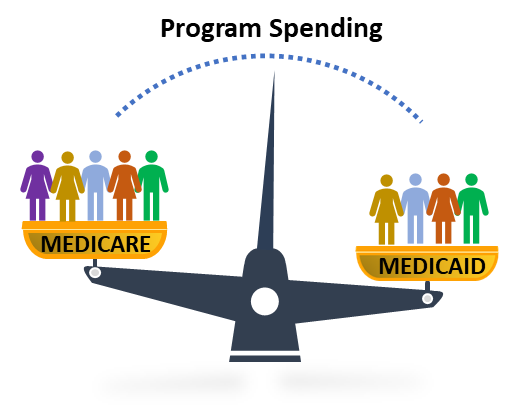 Gastos del programa
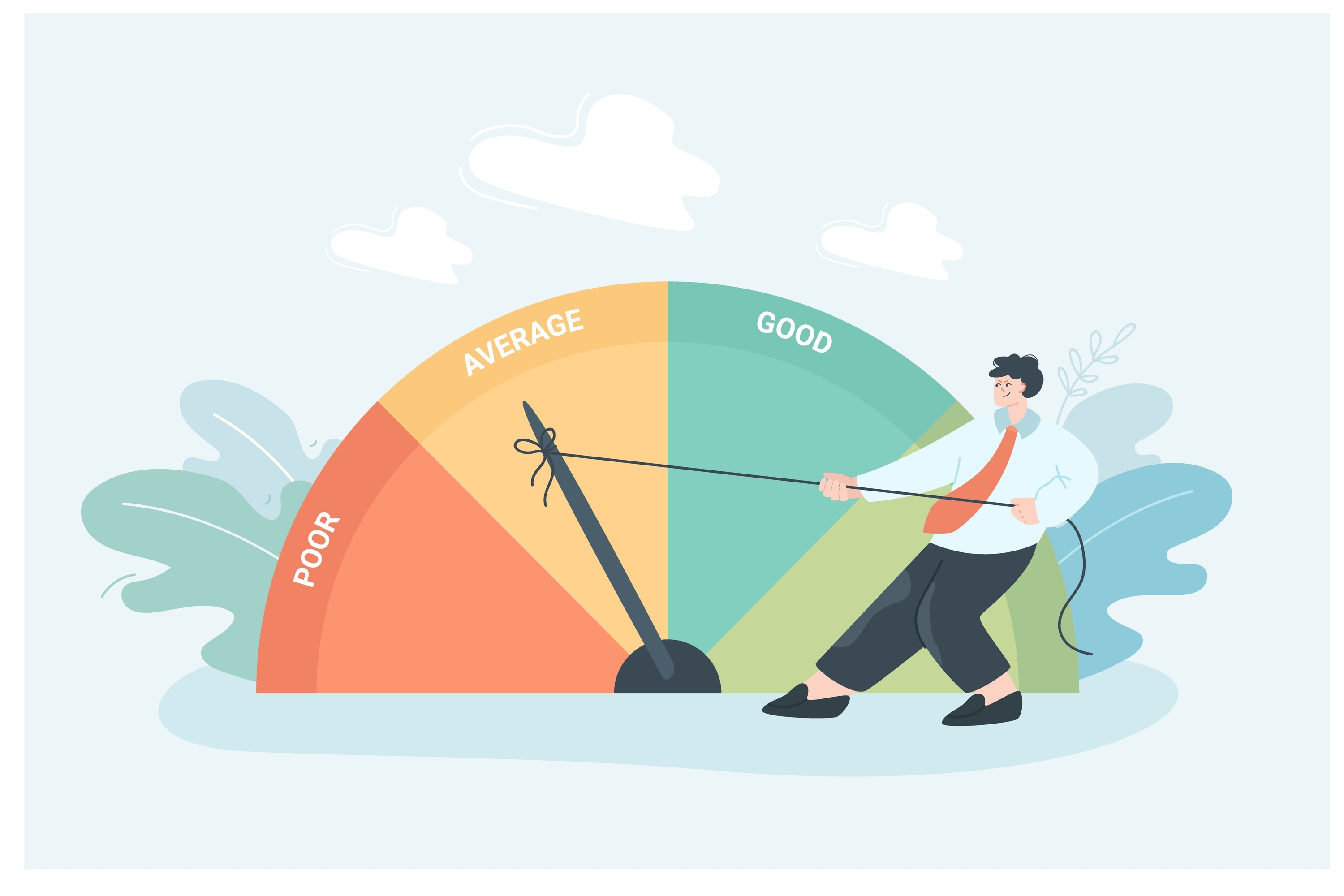 Medicaid y el Programa de Seguro Médico para Niños (CHIP, por sus siglas en inglés)
Octubre de 2024
49
[Speaker Notes: Esta diapositiva tiene animación
Notas del presentador
Las personas que tienen tanto Medicare como Medicaid a menudo experimentan altas tasas de enfermedades crónicas, y muchas tienen múltiples afecciones crónicas y/o factores de riesgo social. El cuarenta y uno por ciento de las personas con Medicare y Medicaid tienen al menos un diagnóstico de salud mental y aproximadamente la mitad usa servicios y apoyos de atención a largo plazo (LTSS, por sus siglas en inglés). Los CMS y las oficinas estatales de Medicaid delegan ciertas funciones clave, como las determinaciones de elegibilidad, a otras agencias estatales o locales. Los CMS y los estados continúan ideando formas nuevas e innovadoras para superar los desafíos que enfrentan las personas con Medicare y Medicaid. Los modelos para probar los enfoques impulsados por el estado para coordinar la atención incluyen:
Modelo de alineación financiera capitada: los estados que participan actualmente en este modelo son Illinois, Massachusetts, Michigan, New York, Ohio, Rhode Island, South Carolina y Texas. CMS, el estado y un plan de salud firman un contrato triple para proveer atención integral y coordinada. En la Norma final de Medicare Advantage y la Parte D del CY 2023, los CMS señalaron su intención de trabajar con los estados que participaban en este modelo para cambiar la demostración a planes integrados para necesidades especiales de personas con doble elegibilidad (D-SNP) antes del final de 2025.
Modelo de tarifa por servicio administrado: el estado que participa actualmente en este modelo es Washington. Los CMS y el estado firman un convenio para permitir que los estados se beneficien de los ahorros que dan por resultado iniciativas que mejoran la calidad y reducen los costos tanto para Medicare como para Medicaid. 
Modelo específico del estado: un ejemplo de este tipo de modelo es la asociación entre Minnesota y CMS para ampliar un programa D-SNP integrado mediante el mejoramiento de la alineación administrativa de Medicare y Medicaid. 
Para obtener más información sobre estos modelos de prueba, visite Medicaid.gov/federal-policy-guidance/downloads/smd19002.pdf.]
Programa de Atención Integral para Personas Mayores (PACE, por sus siglas en inglés)
Es un programa de Medicare y Medicaid que permite que las personas que necesitan atención a nivel de hogar de ancianos permanezcan en la comunidad
Los participantes deben tener 55 años o más, vivir en el área de servicio de PACE y ser capaz de vivir de manera segura en la comunidad con los servicios de PACE
Los beneficios de PACE incluyen, entre otros: cuidado diurno de adultos, servicios de emergencia, pruebas de laboratorio y radiografías, comidas y servicios médicos especializados
Medicaid y el Programa de Seguro Médico para Niños (CHIP, por sus siglas en inglés)
Octubre de 2024
50
[Speaker Notes: Esta diapositiva tiene animación
Notas del presentador
El Programa de Atención Integral para Personas Mayores (PACE, por sus siglas en inglés) es un programa de Medicare y Medicaid ofrecido en algunos estados que permite que las personas que necesitan atención a nivel de hogar de ancianos permanezcan en la comunidad. Los participantes pueden tener Medicare o Medicaid (pero no es obligatorio que los tengan). Las personas que califican para PACE viven en el área de servicio de la organización PACE y tienen 55 años o más, están certificadas por el estado que necesitan atención a nivel de un hogar de ancianos y pueden vivir de manera segura en la comunidad con los servicios de PACE en el momento de la inscripción. Los beneficios de PACE incluyen:
Cuidado de adultos.
Servicios dentales
Servicios de emergencia
Pruebas de laboratorio y radiografías.
Comidas
Servicios médicos especializados
Asesoramiento nutricional
Terapia ocupacional, fisioterapia y terapia recreativa
Medicamentos recetados
Visitas de proveedores
Transporte
Cuidados en el hogar
Visitas al hospital
Servicios Sociales
Asesoramiento de trabajo social
Estadía en hogares de ancianos siempre que sea necesario
Las personas que tienen Medicaid no pagan una prima mensual por la porción de atención a largo plazo del beneficio de PACE. 
Para obtener más información sobre el PACE, visite Medicare.gov/health-drug-plans/health-plans/your-coverage-options/other-medicare-health-plans/PACE o Medicaid.gov/medicaid/ltss/pace/pace-benefits/index.html. Visite Medicare.gov/plan-compare/#/pace?year=2024&lang=en para buscar planes PACE locales.
Cita: eCFR.gov/current/title-42/chapter-IV/subchapter-E/part-460/subpart-A (ecfr /§460.2-460.210) y eCFR.gov/current/title-42/chapter-IV/subchapter-E/part-460/subpart-I/section-460.150]
Período de Inscripción Especial (SEP, por sus siglas en inglés) de Ayuda adicional y doble elegibilidad
Si tiene Medicare y cualquier forma de Medicaid, usted puede:
Cambiar los planes de medicamentos de Medicare (parte D) una vez por trimestre calendario en los primeros 3 trimestres del año 
Utilizar el período de inscripción abierta (OEP) anual en el cuarto trimestre
Tener otro SEP de tres meses después de:
Una ganancia, pérdida o cambio en el estado de Medicaid o Ayuda adicional
Notificación de un CMS o acción de inscripción iniciada por el estado
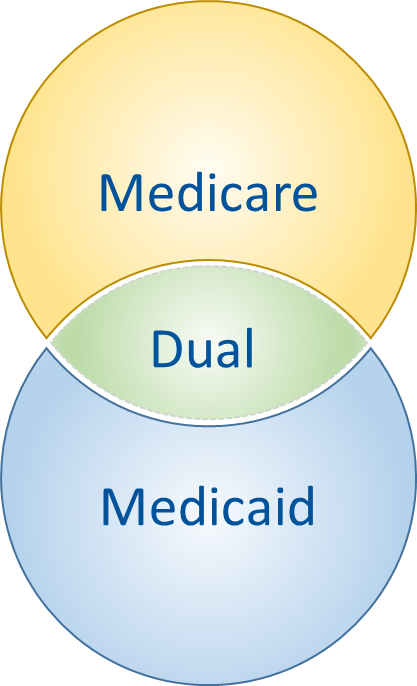 Octubre de 2024
Medicaid y el Programa de Seguro Médico para Niños (CHIP, por sus siglas en inglés)
51
[Speaker Notes: Esta diapositiva tiene animación.
Notas del presentador​
Las personas que tienen tanto Medicare como Medicaid (también llamadas "doblemente elegibles" o "dobles"), las personas que reciben asistencia de costos compartidos bajo Medicaid a través de Programas de Ahorros de Medicare (a veces llamadas "dobles parciales") y las personas que califican para el Subsidio por Bajos Ingresos (LIS, por sus siglas en inglés, también conocido como Ayuda Adicional) de la Parte D pueden cambiar los planes de medicamentos de Medicare (Parte D) una vez por trimestre calendario en los primeros 3 trimestres del año. También pueden utilizar el período de inscripción abierta (OEP) para realizar cambios en el cuarto trimestre. 
Para más información sobre este SEP, visite eCFR.gov/current/title-42/chapter-IV/subchapter-B/part-423/subpart-B/section-423.38#p-423.38(c)(4) (42 CFR §423.38(c)(4).
Además, las personas con doble elegibilidad, dobles parciales y las personas con Ayuda adicional disponen de un SEP de 3 meses para cambiar su cobertura de medicamentos de Medicare cuando haya:
Una ganancia, pérdida o cambio en el estado de Medicaid o Ayuda Adicional
Una notificación de un CMS o acción de inscripción iniciada por el estado
Las personas que califiquen se pueden inscribir en un plan diferente en un plazo de 3 meses desde la notificación del cambio, o la fecha efectiva del cambio, lo que suceda más tarde. Pueden inscribirse hasta el último día del SEP y la cobertura comienza el primer día del mes siguiente. 
Estas personas también pueden cambiar de plan en otros momentos si califican para otro SEP.
Para ver más información sobre este SEP, visite CMS.gov/files/document/cy2021-pdp-enrollment-and-disenrollment-guidance.pdf (capítulo 3 del Manual de Beneficios de Medicamentos Recetados de Medicare).]
Limitaciones del período de Inscripción Especial (SEP, por sus siglas en inglés) de Ayuda adicional y doble elegibilidad
Los programas de administración de medicamentos (DMP) ayudan a los afiliados a usar opiáceos de manera segura
Otros períodos de inscripción aún están disponibles: OEP, otros SEP
Las personas consideradas “potencialmente en riesgo” o “en riesgo” de consumo indebido de opiáceos no pueden usar el SEP de Ayuda adicional y doble elegibilidad
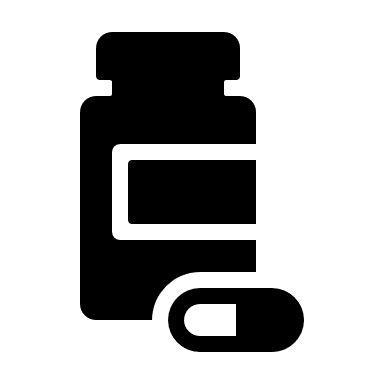 Medicaid y el Programa de Seguro Médico para Niños (CHIP, por sus siglas en inglés)
Octubre de 2024
52
[Speaker Notes: Esta diapositiva tiene animación.
Notas del presentador​
Para las personas con doble elegibilidad y/o que reciben Ayuda adicional, un plan de medicamentos de Medicare inscribirá a las personas en un programa de administración de medicamentos (DMP) si se considera que están “en riesgo” de hacer mal uso de opiáceos. Una vez que un plan de Medicare identifica a una persona como “potencialmente en riesgo” o “en riesgo”, y la inscribe en un DMP, esa persona no puede usar el SEP “de una vez por trimestre calendario” para cambiar de plan de medicamentos de Medicare. Sin embargo, sí pueden utilizar cualquier otro periodo de inscripción para el que califiquen.
Aviso inicial de limitación: después de que un plan de medicamentos de Medicare identifica a alguien como “potencialmente en riesgo” en virtud de un DMP, el plan debe notificar a la persona que pueden limitar la cobertura de estos medicamentos. Este aviso también le informa a la persona que ya no puede usar el SEP "trimestral". 
Segundo aviso (2 versiones)
Si el plan de medicamentos de Medicare determina que la persona no está “en riesgo” dentro de los 60 días a partir del aviso inicial, el plan envía un segundo aviso explicando que no limitarán la cobertura de medicamento y la limitación del SEP perderá vigencia. 
Si el plan determina que la persona está “en riesgo”, el segundo aviso explica la limitación de cobertura de DMP y reitera que no puede usar el SEP. 
Una vez que se identifica que una persona está “en riesgo”, su limitación del SEP expira después de un período de 12 meses, o cuando el plan determina que dicha persona ya no está en riesgo (por ejemplo, si apelan con éxito la decisión original del plan). Si el plan lleva a cabo una revisión clínica adicional al final del primer período de limitación de 12 meses, el plan puede ampliar la cobertura del DMP y la limitación del SEP durante 12 meses adicionales tras una revisión clínica adicional al finalizar el periodo inicial de 12 meses.
Para obtener más información, consulte la guía de los programas de administración de medicamentos de la Parte D en CMS.gov/medicare/coverage/prescription-drug-coverage-contracting/improving-drug-utilization-review-controls-part-d.]
Período mensual de Inscripción Especial (SEP) de Ayuda adicional/Doble elegibilidad (LIS)
A partir del 1 de enero de 2025
SEP mensual para planes de medicamentos independientes
Usted puede:
Inscribirse en un plan de medicamentos independiente
Cambiar de un plan de medicamentos independiente a otro
Dejar Medicare Advantage para afiliarse a Medicare Original e inscribirse en un plan de medicamentos independiente
Limitación 
No puede:
Inscribirse en un Plan Medicare Advantage no D-SNP con cobertura de medicamentos (MA-PD)
Cambiar entre planes Medicare Advantage no D-SNP o planes MA-PD
Oportunidades alternativas de inscripción
Sin embargo, puede realizar cambios en la cobertura en otros momentos:
Período de Inscripción Abierta (OEP)
Período de Inscripción Abierta de Medicare Advantage(OEP de MA)
Otros SEP, por ejemplo, si se muda fuera del área de servicios del plan
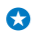 NOTA: La nueva cobertura comienza el primer día del mes siguiente.
Medicaid y el Programa de Seguro Médico para Niños (CHIP, por sus siglas en inglés)
Octubre de 2024
53
[Speaker Notes: Esta diapositiva tiene animación.
Notas del presentador
La norma final de Medicare Advantage y la Parte D del CY 2025 sustituyó el Período de Inscripción Especial (SEP) trimestral de elegibilidad doble/ayuda adicional (LIS) por un SEP una vez al mes que permite a las personas con doble elegibilidad y subsidio de bajos ingresos de la Parte D elegir un plan independiente de la Parte D en cualquier mes. El anterior SEP trimestral de la Parte D para personas con doble elegibilidad y otras personas inscritas en el subsidio por bajos ingresos (LIS) de la Parte D cambia a un SEP una vez al mes para inscribirse en un plan de medicamentos independiente. Este cambio entra en vigor el 1 de enero de 2025. 
El SEP de doble elegibilidad/LIS una vez al mes permitirá a las personas con doble elegibilidad y a las personas con subsidio por bajos ingresos abandonar un plan Medicare Advantage que no les está funcionando y pasar a Medicare de pago por servicio y a un plan de medicamentos independiente en cualquier momento. Las personas con doble elegibilidad y las personas con subsidio por bajos ingresos también pueden utilizar este SEP para cambiar entre planes de medicamentos independientes en cualquier mes. Sin embargo, el SEP de doble elegibilidad/LIS ya no permitirá a las personas inscribirse en un Plan Medicare Advantage con cobertura de medicamentos (MA-PD), ni cambios entre planes Medicare Advantage o cambios entre planes MA-PD.
Los cambios del SEP establecen algunas limitaciones para inscribirse en planes Medicare Advantage con cobertura de medicamentos (MA-PD) o cambios entre planes MA-PD a lo largo del año. Las personas con doble elegibilidad y elegibles para LIS pueden seleccionar planes MA-PD y D-SNP no integrados, como un D-SNP solo de coordinación, durante el período de inscripción anual de otoño, el período de inscripción abierta de Medicare Advantage, o si la persona tiene a su disposición otro período de inscripción especial. Sin embargo, el SEP de doble elegibilidad/LIS ya no podrá utilizarse para inscribirse en planes MA-PD. Las personas seguirán teniendo acceso a otros SEP según corresponda. Por ejemplo, si alguien se muda fuera del área de servicio, tiene un plan de 5 estrellas disponible en su área de servicio, o tiene un cambio en su elegibilidad para Medicaid, podría seguir utilizando esos SEP para hacer cambios en su inscripción.]
Período de Inscripción Especial (SEP) de Atención Integrada
A partir del 1 de enero de 2025
Si tiene Medicare y todos los beneficios de Medicaid (es una persona con doble elegibilidad para todos los beneficios) puede inscribirse o cambiar de plan integrado de necesidades especiales con doble elegibilidad (D-SNP) en cualquier mes
Un plan integrado de necesidades especiales con doble elegibilidad (D-SNP) es un plan único que le proporciona Medicare y la mayoría o la totalidad de los beneficios y servicios de Medicaid.
 Los D-SNP integrados incluyen:
Plan de necesidades especiales con doble elegibilidad totalmente integrado (FIDE SNP)
Plan de necesidades especiales con doble elegibilidad altamente integrado (HIDE SNP) 
Plan integrado aplicable (AIP)
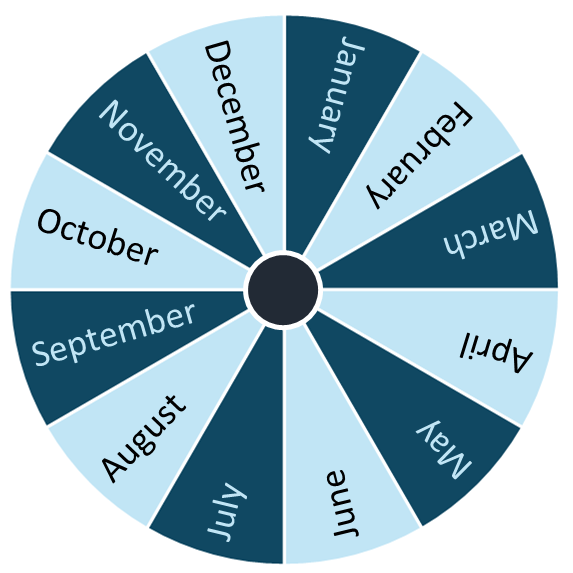 enero
diciembre
febrero
noviembre
marzo
octubre
septiembre
abril
agosto
mayo
junio
julio
NOTA: La nueva cobertura comienza el primer día del mes siguiente.
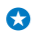 Medicaid y el Programa de Seguro Médico para Niños (CHIP, por sus siglas en inglés)
Octubre de 2024
54
[Speaker Notes: Esta diapositiva tiene animación.
Notas del presentador
La norma final de Medicare Advantage y la Parte D del CY 2025 creó un nuevo SEP de atención integrado para permitir a las individuos con doble elegibilidad elegir un plan integrado de necesidades especiales con doble elegibilidad (D-SNP) en cualquier mes.
El nuevo SEP de atención integrada permitirá a las personas con doble elegibilidad con derecho a la totalidad de los beneficios inscribirse en cualquier mes en un D-SNP integrado para facilitar la inscripción alineada en un plan de necesidades especiales con doble elegibilidad totalmente integrado (FIDE SNP), un plan de necesidades especiales con doble elegibilidad altamente integrado (HIDE SNP) o un plan integrado aplicable (AIP) y un plan afiliado de atención administrada de Medicaid. La inscripción alineada es cuando una persona está inscrita en un D-SNP integrado que son los FIDE, HIDE o AIP y un plan afiliado de atención administrada de Medicaid, ambos ofrecidos por la misma organización. 
Aumentar el porcentaje de personas inscritas en Medicare Advantage con doble elegibilidad que están en planes que también cubren Medicaid ampliará el acceso a materiales integrados, procesos de apelación unificados en Medicare y Medicaid, y la continuación de servicios de Medicare durante una apelación para esas personas. 
Notas: 
Los D-SNP integrados sólo pueden utilizar el SEP de Atención Integrada para alinear la inscripción con la Organización de Atención Administrada de Medicaid afiliada a esa organización.
Este SEP solo puede utilizarse para alinear la inscripción. Si hay varias opciones para la inscripción integrada, este SEP se puede utilizar varias veces en un año.]
Compruebe sus conocimientos: Pregunta 3
¿Qué programa de ahorros de Medicare paga tanto las primas como los costos compartidos de Medicare?
QMB
SLMB
QI
QDWI
Medicaid y el Programa de Seguro Médico para Niños (CHIP, por sus siglas en inglés)
Octubre de 2024
55
[Speaker Notes: Esta diapositiva tiene animación
Notas del presentador
Compruebe sus conocimientos: Pregunta 3
¿Qué programa de ahorro de Medicare paga tanto las primas como los costos compartidos de Medicare?
a. Beneficiario calificado de Medicare (QMB)b. Beneficiario de bajos ingresos especificados (SLMB)c. Persona calificada (QI)d. Persona discapacitada y trabajadora calificada (QDWI) (QDWI)
RESPUESTA: a. Solo el programa QMB paga las primas de las Partes A y B de Medicare y costos compartidos (como deducibles, coseguro y copagos). 
Los programas SLMB y QI ayudan a pagar únicamente las primas de la Parte B. QDWI ayuda a pagar las primas de la Parte A.]
Compruebe sus conocimientos: Pregunta 4
Mateo está buscando un programa PACE para su padre, que necesita atención a nivel de un hogar de ancianos. ¿Cuál de los siguientes NO es un criterio para PACE?
La edad de su padre
La residencia de su padre dentro de un área de servicio de PACE
Los ingresos de su padre
La capacidad de su padre para vivir de forma segura en la comunidad
Medicaid y el Programa de Seguro Médico para Niños (CHIP, por sus siglas en inglés)
Octubre de 2024
56
[Speaker Notes: Esta diapositiva tiene animación
Notas del presentador
Compruebe sus conocimientos: Pregunta 4
Mateo está buscando un programa PACE para su padre, que necesita atención a nivel de un hogar de ancianos. ¿Cuál de los siguientes NO es un criterio para PACE?
a. La edad de su padreb. La residencia de su padre dentro de un área de servicio de PACEc. Los ingresos de su padred. La capacidad de su padre para vivir de forma segura en la comunidad
RESPUESTA: c. Los ingresos de su padre. 
El Programa de Atención Integral para Personas Mayores (PACE, por sus siglas en inglés) es un programa de Medicare y Medicaid ofrecido en algunos estados que permite que las personas que necesitan atención a nivel de hogar de ancianos permanezcan en la comunidad. Los participantes pueden tener Medicare o Medicaid, pero no es obligatorio que los tengan. Las personas que califican para PACE viven en el área de servicio de la organización PACE y tienen 55 años o más, están certificadas por el estado que necesitan atención a nivel de un hogar de ancianos y pueden vivir de manera segura en la comunidad (con los servicios de PACE) en el momento de la inscripción.]
Lección 4Descripción general del Programa de Seguro Médico para Niños (CHIP) y del Programa de Salud Básico (BHP)
[Speaker Notes: Notas del presentador
La lección 4, "Descripción general del Programa de Seguro Médico para Niños (CHIP, por sus siglas en inglés) y del Programa de Salud Básico (BHP, por sus siglas en inglés)" abarca los siguientes temas:
¿Qué es CHIP?
Opciones estatales para CHIP
Elegibilidad para CHIP
Documentos y requisitos para CHIP
Autorización y financiamiento de CHIP
¿Qué es BHP?]
Objetivos de la lección 4:
Al finalizar esta lección, usted podrá:
Definir CHIP
Explicar la elegibilidad para CHIP
Enumerar las opciones estatales para CHIP
Explicar el BHP
Medicaid y el Programa de Seguro Médico para Niños (CHIP, por sus siglas en inglés)
Octubre de 2024
58
[Speaker Notes: Notas del presentador
Al finalizar esta lección, usted podrá:
Definir CHIP
Explicar la elegibilidad para CHIP
Enumerar las opciones estatales para CHIP
Explicar el BHP]
¿Qué es el Programa de Seguro Médico para Niños (CHIP, por sus siglas en inglés)?
Cobertura de salud para niños sin seguro de familias que ganan demasiado para Medicaid, pero muy poco para un seguro privado.
Financiado en conjunto por los gobiernos federal y estatales.
Administrado por los estados.
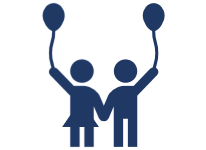 Más de 7 millones de niños inscritos
Medicaid y el Programa de Seguro Médico para Niños (CHIP, por sus siglas en inglés)
Octubre de 2024
59
[Speaker Notes: Notas del presentador
Al igual que Medicaid, el CHIP es una sociedad entre los estados y el gobierno federal. CHIP proporciona cobertura médica a niños elegibles a través de una expansión del Programa Medicaid del estado o mediante un programa estatal separado. Algunos estados tienen tanto una expansión de Medicaid como un CHIP separado. Los estados administran CHIP dentro de las amplias pautas federales y el gobierno federal otorga a los estados fondos de contrapartida para brindar la cobertura. 
La tasa de contrapartida federal de un estado para CHIP suele ser aproximadamente de 15 puntos porcentuales más alta que la tasa de porcentaje de asistencia médica federal de Medicaid (FMAP) de ese estado. Por ejemplo, un estado con un FMAP del 50 % normalmente tendría una tasa equivalente “mejorada” para CHIP del 65 %. A diferencia de Medicaid, la suma de dinero que reciben los estados cada año para CHIP se determina por ley. Esto significa que la tasa de contrapartida de CHIP puede variar de un año a otro. 
Según cifras de agosto de 2024, más de 7 millones de niños estaban inscritos en CHIP. 
Visite insurekidsnow.gov para buscar opciones de cobertura para niños.
FUENTE: CMS.gov/pillar/expand-access
Cita: ecfr/§457: eCFR :: 42 CFR Part 457 Subpart C -- State Plan Requirements: Eligibility, Screening, Applications, and Enrollment]
Autorización y Financiamiento
La Ley HEALTHY KIDS, la Ley ACCESS y la Ley de Apropiaciones Consolidadas (CAA) de 2023:
Amplían el financiamiento de CHIP hasta el 30 de septiembre de 2029
Proporcionan $208 millones para iniciativas de difusión e inscripción
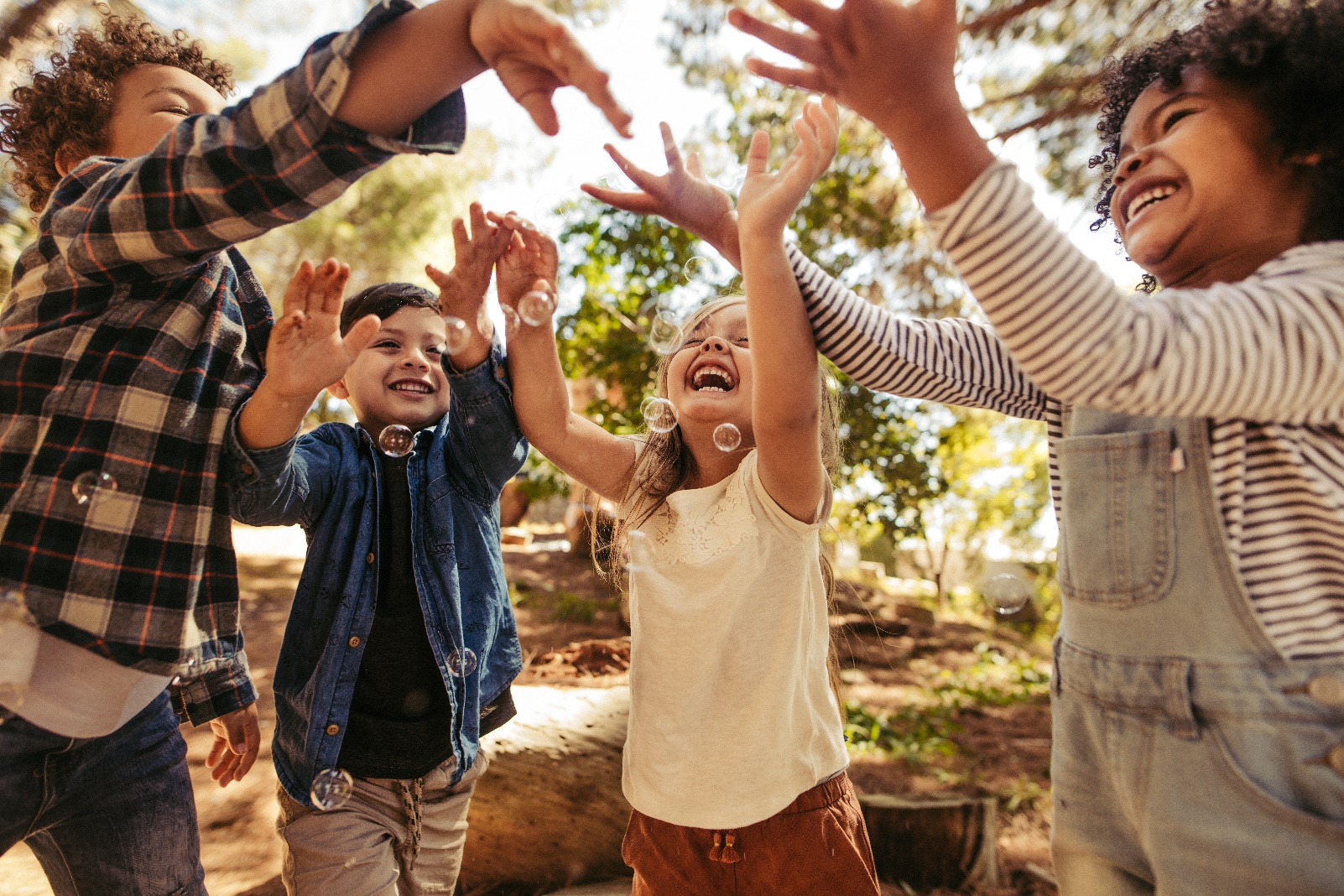 Medicaid y el Programa de Seguro Médico para Niños (CHIP, por sus siglas en inglés)
Octubre de 2024
60
[Speaker Notes: Notas del presentador
Las leyes federales conocidas como Ley para Ayudar a Garantizar el Acceso de los Infantes, Niños Pequeños y Jóvenes Esperanzados mediante el Mantenimiento Estable de la Prestación de Seguros (HEALTHY KIDS, por sus siglas in inglés) y la Ley para la Promoción de la Atención Crónica, Extensiones y Servicios Sociales (ACCESS, por sus siglas en inglés), así como la sección 5111 de la Ley de Apropiaciones Consolidadas de 2023 ampliaron el financiamiento de CHIP hasta el 30 de septiembre de 2029 y proporcionaron $208 millones para esfuerzos de divulgación e inscripción. Para obtener más información sobre la Ley HEALTHY KIDS, visite Congress.gov/bill/115th-congress/house-bill/195 y SSA.gov/OP_Home/comp2/F115-123.html#:~:text=An%20Act%20to%20amend%20title,Approved%20February%209%2C%202018.
Los CMS suscriben acuerdos de cooperación y subvenciones para actividades de difusión como parte del Programa de difusión e inscripción Connecting Kids to Coverage (CKC) de HEALTHY KIDS. El objetivo de las subvenciones de CKC es aumentar la participación de niños, padres, madres y mujeres embarazadas elegibles en Medicaid y en CHIP. Desde que el programa comenzó en 2009, los CMS han asignado $270.9 millones en financiamiento a través de más de 336 subvenciones a organismos elegibles. 
En 2022, los CMS asignaron $49 millones a 36 organizaciones en 20 estados durante un período de desempeño de 3 años. En 2023, los CMS anunciaron $5.9 millones adicionales en subvenciones a organizaciones centradas en inscribir y mantener a niños y familias de indígenas americanos y nativos de Alaska en Medicaid y CHIP. 
Para obtener más información, visite CMS.gov/outreach-and-education/american-indian-alaska-native/aian/spotlight y InsureKidsNow.gov/campaign-information/outreach-enrollment-grants/index.html.]
Elegibilidad para CHIP
Un niño puede calificar para CHIP si:
Es menor de 19 años
No tiene seguro 
Es ciudadano o cumple con los requisitos de inmigración
Es residente del estado, y
En una familia cuyos ingresos se sitúan dentro del rango de ingresos para CHIP del estado y si cumple otras normas especificadas por el estado en el plan estatal CHIP

NOTA: Un estado puede agregar sus propios criterios de elegibilidad para CHIP, pero debe seguir los estándares, metodologías y procedimientos federales de elegibilidad.
Medicaid y el Programa de Seguro Médico para Niños (CHIP, por sus siglas en inglés)
Octubre de 2024
61
[Speaker Notes: Notas del presentador
CHIP proporciona cobertura para niños de hasta 19 años de edad sin seguro de familias con ingresos demasiado altos como para calificar para Medicaid, pero muy bajos para comprar cobertura privada.
CHIP una metodología con base en el Ingreso Bruto Ajustado Modificado (MAGI) para contar los ingresos y determinar la composición del hogar y el tamaño de la familia. Los niveles de elegibilidad superiores en CHIP separados oscilan entre el 185 % del nivel de pobreza federal (FPL) y el 400 % del FPL y varían según el estado. Además de los requisitos federales, los estados pueden agregar requisitos de elegibilidad.
Para calificar para CHIP, los niños deben cumplir con los siguientes criterios. Ser:
Menores de 19 años
No tener seguro (no ser elegible para Medicaid, y no estar cubierto por un plan de salud grupal o seguro médico acreditable)
Ser ciudadanos o cumplir satisfactoriamente con los requisitos de situación migratoria
Ser residentes del estado
En una familia cuyos ingresos se sitúan dentro del rango de ingresos para CHIP del estado y cumplir otras normas especificadas por el estado en el plan estatal CHIP.
Los niños no son elegibles para CHIP en las siguientes situaciones:
Si están internados en una institución pública
Si son pacientes en una institución para enfermedades mentales
Si son elegibles para recibir beneficios de salud de un plan de beneficios de salud de un estado debido al empleo de un familiar en una agencia pública
NOTA: Un estado puede agregar sus propios criterios de elegibilidad para CHIP, pero debe seguir los estándares, metodologías y procedimientos federales de elegibilidad. Por ejemplo, los estados no pueden dar prioridad a los niños de familias de mayores ingresos sobre las familias de menores ingresos.
Para obtener más información sobre la elegibilidad para CHIP, visite Medicaid.gov/chip/eligibility/index.html.]
Opciones estatales para CHIP
Los estados pueden diseñar su CHIP 
en una de 3 formas:
Expansión de Medicaid(10 estados, el Distrito de Columbia y 5 territorios)
Solo CHIP por separado (2 estados)
Expansión de Medicare y CHIP por separado(38 estados)
Medicaid y el Programa de Seguro Médico para Niños (CHIP, por sus siglas en inglés)
Octubre de 2024
62
[Speaker Notes: Esta diapositiva tiene animación
Notas del presentador
Los 50 estados, el Distrito de Columbia y los territorios de EE. UU. ofrecen CHIP.
Un estado tiene muchas opciones al desarrollar su CHIP, como el tipo de programa (por ejemplo, expansión de Medicaid o un programa separado), opciones de diseño de beneficios y opciones de primas y/o gastos compartidos. Los estados pueden diseñar su CHIP de 1 de 3 maneras:
Solo expansión de CHIP Medicaid: (10 estados, 5 territorios de EE. UU. y D.C.) AK, HI, NC, NH, NM, ND, OH, SC, VT, WY, D.C., Samoa Americana, Mancomunidad de las Islas Marianas del Norte, Guam, Puerto Rico e Islas Vírgenes de EE. UU.
Solo CHIP por separado: (2 estados) CT y WA. 
Expansión de Medicare y CHIP por separado: (38 estados): AL, AR, AZ, CA, CO, DE, FL, GA, ID, IL, IN, IA, KS, KY, LA, MD, ME, MA, MI, MN, MO, MS, MT, NE, NV, NJ, NY, NC, OK, OR, PA, RI, SD, TN, TX, UT, VA, WI, y WV. 
Si un estado agrega CHIP a su programa Medicaid, los servicios que el estado brinda a los niños elegibles para CHIP deben ser iguales a los que se brindan a los niños elegibles para Medicaid. Además, el estado debe tener los mismos procesos de elegibilidad e inscripción tanto para Medicaid como para CHIP. Si un estado tiene un CHIP individual, el estado puede tener diferentes estándares y procesos dentro de las pautas federales. Los estándares de ingresos, recursos y elegibilidad de CHIP varían de un estado a otro.
Con un CHIP por separado, los estados pueden optar por proporcionar cobertura de referencia, cobertura equivalente de referencia o cobertura aprobada por el Secretario. Sin embargo, el estatuto sí impone algunas limitaciones, como un límite del 5 % en los costos de bolsillo en los estados que eligen aplicar costos compartidos y/o primas.
Para ver la información de CHIP por estado, visite Medicaid.gov/chip/state-program-information/index.html.]
Programas de Salud Básicos (BHP, por sus siglas en inglés)
Cobertura de salud opcional para personas con ingresos limitados que no califican para Medicaid, CHIP u otra cobertura esencial mínima (MEC, por sus siglas en inglés)
Los estados pueden proveer cobertura a los siguientes:
Ciudadanos con ingresos entre el 133 % y el 200 % del nivel federal de pobreza (FPL)
No ciudadanos presentes de forma legal en EE. UU. con ingresos entre el 0 % y el 200 % del FPL, que no califican para Medicaid o CHIP debido a su situación de inmigrantes
Solo MN y NY han implementado BHP
NY suspendió su BHP el 1 de abril de 2024
Medicaid y el Programa de Seguro Médico para Niños (CHIP, por sus siglas en inglés)
Octubre de 2024
63
[Speaker Notes: Esta diapositiva tiene animación
Notas del presentador
La sección 1331 de la Ley de Cuidado de Salud Asequible (ACA) da a los estados la opción de crear un BHP, un programa de cobertura de beneficios de salud para personas con ingresos limitados que de otra manera calificarían para comprar cobertura a través del Marketplace. 
El BHP les otorga a los estados la capacidad de proporcionar cobertura más asequible y mejorar la continuidad del cuidado para personas con ingresos limitados. 
Mediante un BHP, los estados proporcionan cobertura a:
Ciudadanos con ingresos entre el 133 % y el 200 % del FPL
No ciudadanos presentes de forma legal en EE. UU. con ingresos entre el 0 % y el 200 % del FPL, que no califican para Medicaid o CHIP debido a su situación de inmigrantes
MN y NY comenzaron a operar los BHP en 2015. NY suspendió su BHP a partir del 1 de abril de 2024 y transfirió a todos los afiliados elegibles del BHP a su nueva exención de la sección 1332 a partir de esa fecha. Su solicitud de suspensión del BHP ha sido aprobada y estará en vigor durante un período de 5 años (del 1 de abril de 2024 al 31 de diciembre de 2028). Para información adicional, visite Medicaid.gov/basic-health-program/index.html y CMS.gov/files/document/new-york-section-1332-waiver-fact-sheet.pdf
Las personas con ingresos entre el 133 % y el 200 % del FPL en estados con un BHP no califican para recibir subsidios del Mercado.
NOTA: Los CMS proporcionan orientación sobre el financiamiento federal del BHP para el año del programa 2024 en Medicaid.gov/media/163001.]
Compruebe sus conocimientos: Pregunta 4
Los estados tienen opciones de diseño del Programa de Seguro Médico para Niños (CHIP).
Verdadero
Falso
Medicaid y el Programa de Seguro Médico para Niños (CHIP, por sus siglas en inglés)
Octubre de 2024
64
[Speaker Notes: Esta diapositiva tiene animación
Notas del presentador
Compruebe sus conocimientos: Pregunta 4
Los estados tienen opciones de diseño del Programa de Seguro Médico para Niños (CHIP).
Verdadero
Falso
RESPUESTA: a. Verdadero
Un estado tiene muchas opciones para diseñar su CHIP, como el tipo de programa (por ejemplo, expansión de Medicaid o CHIP por separado), opciones de diseño de beneficios y opciones de primas y/o costos compartidos. Con un CHIP por separado, los estados pueden ofrecer cobertura de referencia, cobertura equivalente de referencia o cobertura aprobada por el Secretario. Sin embargo, el estatuto sí impone algunas limitaciones, como un límite del 5 % en los costos de bolsillo en los estados que eligen aplicar costos compartidos y/o primas.]
Compruebe sus conocimientos: Pregunta 5
La familia Peterson investigó los niveles de ingresos de Medicaid de su estado y descubrió que ganan demasiado para calificar. Esto significa con seguridad que sus hijos tampoco tienen derecho a CHIP.
Verdadero
Falso
Medicaid y el Programa de Seguro Médico para Niños (CHIP, por sus siglas en inglés)
Octubre de 2024
65
[Speaker Notes: Esta diapositiva tiene animación
Notas del presentador
Compruebe sus conocimientos: Pregunta 5
La familia Peterson investigó los niveles de ingresos de Medicaid de su estado y descubrió que ganan demasiado para calificar. Esto significa con seguridad que sus hijos tampoco tienen derecho a CHIP.
Verdadero
Falso
RESPUESTA: b. Falso
CHIP proporciona cobertura para niños de hasta 19 años de edad sin seguro de familias con ingresos demasiado altos como para calificar para Medicaid, pero muy bajos para comprar cobertura privada.
CHIP una metodología con base en el Ingreso Bruto Ajustado Modificado (MAGI) para contar los ingresos y determinar la composición del hogar y el tamaño de la familia. Los niveles superiores de elegibilidad en los CHIP varía de un estado a otro y oscilan entre el 185 % del nivel de pobreza federal (FPL) y el 400 % del FPL. 
Un estado puede agregar sus propios criterios de elegibilidad para CHIP, pero debe seguir los estándares, metodologías y procedimientos federales de elegibilidad. Por ejemplo, los estados no pueden dar prioridad a los niños de familias de mayores ingresos sobre las familias de menores ingresos.
Para obtener más información sobre la elegibilidad para CHIP, visite Medicaid.gov/chip/eligibility/index.html.]
Lección 5
Elegibilidad para no ciudadanos
[Speaker Notes: Notas del presentador
La lección 5, “Elegibilidad para no ciudadanos”, explica lo siguiente:
Elegibilidad para no ciudadanos en Medicaid y el Programa de Seguro Médico para Niños (CHIP)
Opciones estatales para cubrir a niños y mujeres embarazadas con residencia legal
Tratamiento de una afección médica de emergencia para personas no ciudadanas que no tienen una situación migratoria satisfactoria]
Objetivos de la lección 5:
Al finalizar esta lección, usted podrá:
Explicar la elegibilidad para no ciudadanos en Medicaid y el Programa de Seguro Médico para Niños (CHIP)
Definir las opciones estatales para cubrir a niños y mujeres embarazadas con residencia legal
Describir el tratamiento de una condición médica de emergencia para no ciudadanos
Medicaid y el Programa de Seguro Médico para Niños (CHIP, por sus siglas en inglés)
Octubre de 2024
67
[Speaker Notes: Esta diapositiva tiene animación
Notas del presentador
Al finalizar esta lección, usted podrá:
Explicar la elegibilidad para no ciudadanos en Medicaid y CHIP
Definir las opciones de los estados para cubrir legalmente a niños y mujeres embarazadas con residencia legal (también conocida como la opción CHIPRA 214 de la Ley de Reautorización de Programas de Seguro Médico para Niños [CHIPRA] de 2009)
Describir el tratamiento de una afección médica de emergencia para personas no ciudadanas que no tienen una situación migratoria satisfactoria]
Elegibilidad para no ciudadanos en Medicaid y el Programa de Seguro Médico para Niños (CHIP)
La mayoría de los individuos que no son ciudadanos deben tener una situación migratoria que califique y cumplir otros requisitos de elegibilidad de los estados para obtener cobertura de Medicaid o CHIP
La mayoría de los individuos no ciudadanos "calificados" que ingresaron a los EE. UU. después del 22 de agosto de 1996 deben cumplir con un período de espera de 5 años
Los no ciudadanos que están exentos del período de espera de 5 años incluyen:
Refugiados
Asilados
Migrantes del Pacto de Libre Asociación (COFA, por sus siglas en inglés)
No ciudadanos calificados que son veteranos y miembros del servicio activo y sus cónyuges e hijos
Medicaid y el Programa de Seguro Médico para Niños (CHIP, por sus siglas en inglés)
Octubre de 2024
68
[Speaker Notes: Esta diapositiva tiene animación
Notas del presentador
Para ser elegible para los beneficios completos de Medicaid o CHIP, la mayoría de los no ciudadanos deben tener una situación migratoria “calificada” (como se define en 8 USC sección 1641 y 42 CFR 435.4) y cumplir con otros requisitos de elegibilidad del plan estatal de Medicaid o CHIP (que incluye cumplir con los requisitos de ingresos y residencia estatal). Además, muchos no ciudadanos “calificados” que ingresaron a los EE. UU. después del 22 de agosto de 1996 deben cumplir con un período de espera de 5 años después de haber obtenido el estatus de “calificado”. Algunos ejemplos de no ciudadanos que están exentos del período de espera de 5 años incluyen:
Refugiados
Asilados
Migrantes del Pacto de Libre Asociación (COFA, por sus siglas en inglés)
No ciudadanos calificados que son veteranos y miembros del servicio activo y sus cónyuges e hijos
Cita: eCFR :: 42 CFR 457.380 -- Eligibility verification.]
Elegibilidad de inmigrantes no ciudadanos calificados del Pacto de Libre Asociación (COFA, por sus siglas en inglés)
Los estados y el Distrito de Columbia están obligados a extender la cobertura de Medicaid y CHIP a los migrantes de COFA, si son elegibles según el plan estatal.
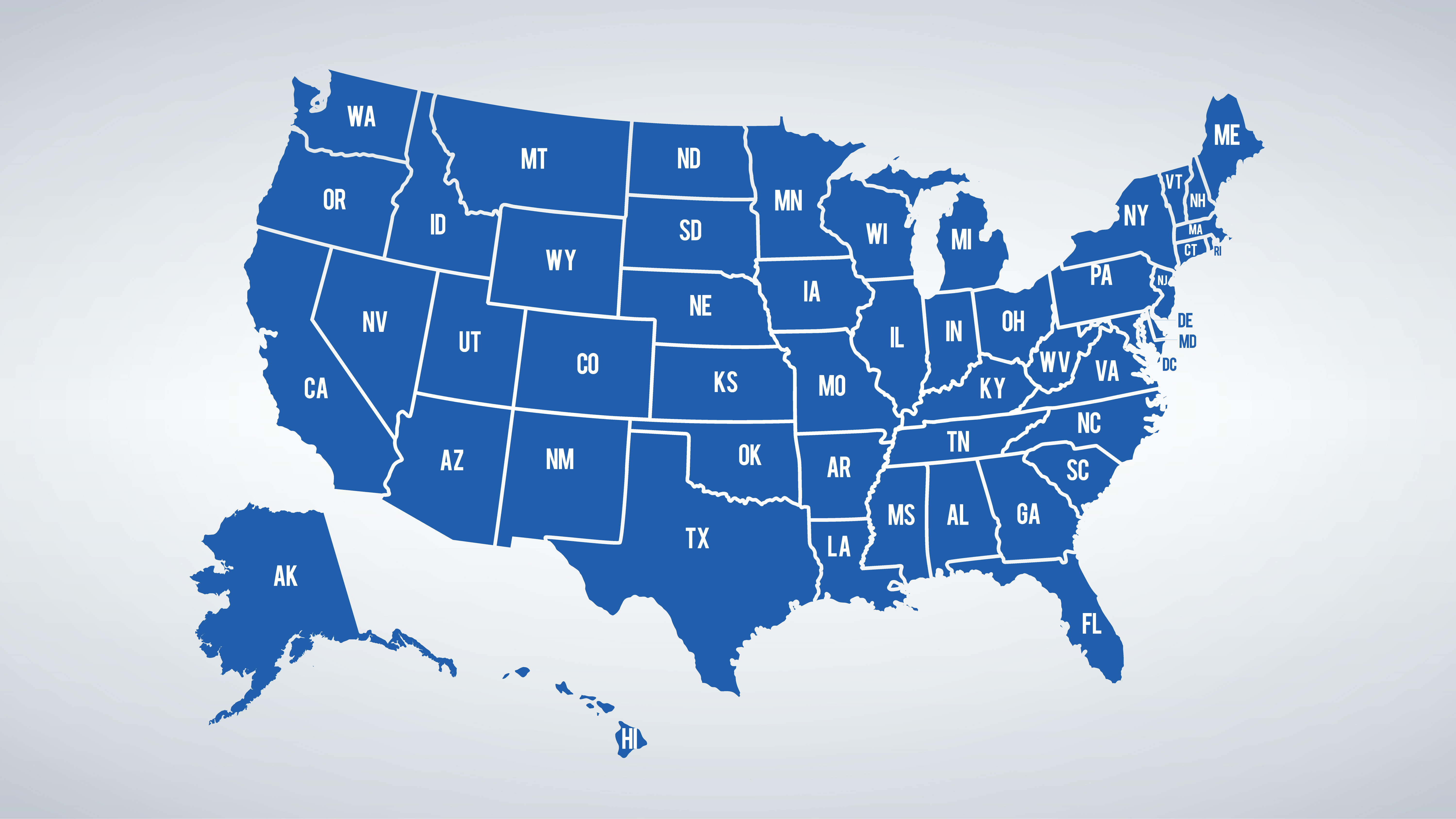 Opcional para territorios de los EE. UU.
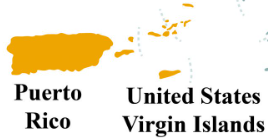 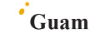 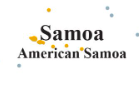 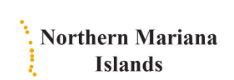 Islas Marianas del Norte
Islas Vírgenes de EE. UU.
Medicaid y el Programa de Seguro Médico para Niños (CHIP, por sus siglas en inglés)
Octubre de 2024
69
[Speaker Notes: Esta diapositiva tiene animación
Notas del presentador
El Título II del Pacto de Libre Asociación (COFA) describe el compromiso de asistencia financiera de loa EE. UU. con los Estados Federados de Micronesia (FSM) y la República de las Islas Marshall (RMI), con un primer período de asistencia financiera de 1986 a 2003. Después hubo un Pacto enmendado, promulgado como Ley Pública 108-188, con asistencia financiera permanente hasta 2023. El convenio de COFA con la República de Palau, (Ley Pública 99-658 de EE. UU.) fue seguido por un Convenio de Revisión del Pacto firmado entre EE. UU. y Palau en 2018, extendiendo ciertas disposiciones financieras hasta el 30 de septiembre de 2024. En mayo de 2023, Estados Unidos firmó memorandos de entendimiento (MOUs) para continuar con la ayuda económica durante los próximos 20 años (FY2024-2043). Todos los aspectos dela relación que EE. UU. tiene con cada uno de esos estados libremente asociados y la asistencia del pacto económico administrada por la Oficina de Asuntos Insultares del Departamento del Interior de EE. UU. están regidos por los pactos y los convenios relacionados. Para más información, visite: DOI.gov/oia/budget/authorities-public-law, CMS.gov/marketplace/technical-assistance-resources/health-coverage-options-cofa-migrants.pdf y crsreports.congress.gov/product/pdf/IF/IF12194/6.
La Sección 208 de la Ley de Apropiaciones Consolidadas de 2021 exigía que los estados y D.C. extendieran la cobertura de Medicaid a los migrantes del COFA sin un período de espera de 5 años, si son de otra manera elegibles bajo el plan estatal o la demostración de la sección 1115. Posteriormente, la división G, título II, sección 209(f) de la Ley de Asignaciones Consolidadas de 2024 enmendó 8 USC 1641(b)(8) y 8 USC 1613(b)(3) para ampliar la cobertura de CHIP también a los migrantes de COFA sin un período de espera de 5 años a partir del 9 de marzo de 2024, si cumplen todos los demás requisitos de elegibilidad en el estado.  
La cobertura de los inmigrantes de COFA en Medicaid y CHIP es una opción para los territorios de EE.UU. (Samoa Americana, Puerto Rico, la Mancomunidad de las Islas Marianas del Norte (CNMI), Islas Vírgenes de EE.UU. y Guam). Samoa Americana y CNMI han optado por cubrir a los inmigrantes de COFA en los planes Medicaid de sus estados.
Para ver el texto de la Ley de Asignaciones Consolidadas 2021, visite: Congress.gov/116/plaws/publ260/PLAW-116publ260.pdf.]
Opción para cubrir a niños y mujeres embarazadas con residencia legal
Permite que los estados provean cobertura de Medicaid y CHIP a niños y mujeres embarazadas con residencia legal en los EE. UU., incluidos los que están en sus primeros 5 años de tener situación de no ciudadanos calificados
Aplica para mujeres embarazadas en Medicaid y CHIP, menores hasta los 19 años para CHIP y menores hasta los 21 años para Medicaid que de otra manera serían elegibles para cobertura a través de estos programas
Medicaid y el Programa de Seguro Médico para Niños (CHIP, por sus siglas en inglés)
Octubre de 2024
70
[Speaker Notes: Esta diapositiva tiene animación
Notas del presentador
La Ley del Seguro Social 1903(v)(4)(A) y 2107(e)(1)(O), a veces llamada la opción CHIPRA 214 de la Ley de Reautorización del Programa de Seguro Médico para Niños de 2009, permite que los estados proporcionen cobertura completa de Medicaid o CHIP a los siguientes grupos de no ciudadanos si tiene una situación migratoria que se considere “legalmente presente” (incluidos los no ciudadanos calificados que se encuentran dentro del período de espera de 5 años, pero que por lo demás son elegibles para un programa estatal de Medicaid y/o CHIP):
Todos los niños “legalmente presentes” menores de 21 años (o menores de 19 o 20 años a opción del estado para Medicaid, y menores de 19 años para CHIP)
Todas las mujeres embarazadas
Los estados de inmigración "presentes de forma legal" incluyen tanto a no ciudadanos calificados que de otro modo estarían sujetos al período de espera de 5 años como a otros no ciudadanos que están legalmente presentes en los Estados Unidos. Los estados pueden optar por proporcionar esta cobertura solo a niños, solo a mujeres embarazadas o ambos. También pueden optar por ofrecer la cobertura únicamente a través de Medicaid o tanto a través de Medicaid como de CHIP. Treinta y ocho estados, D.C., Samoa Americana, la Mancomunidad de las Islas Marianas del Norte (CNMI) y las Islas Vírgenes de los EE. UU. (USVI) ofrecen esta cobertura por medio de Medicaid. Para consultar una lista completa de situaciones migratorias legalmente presentes, visite: HealthCare.gov/immigrants/immigration-status.]
Tratamiento de una afección médica de emergencia
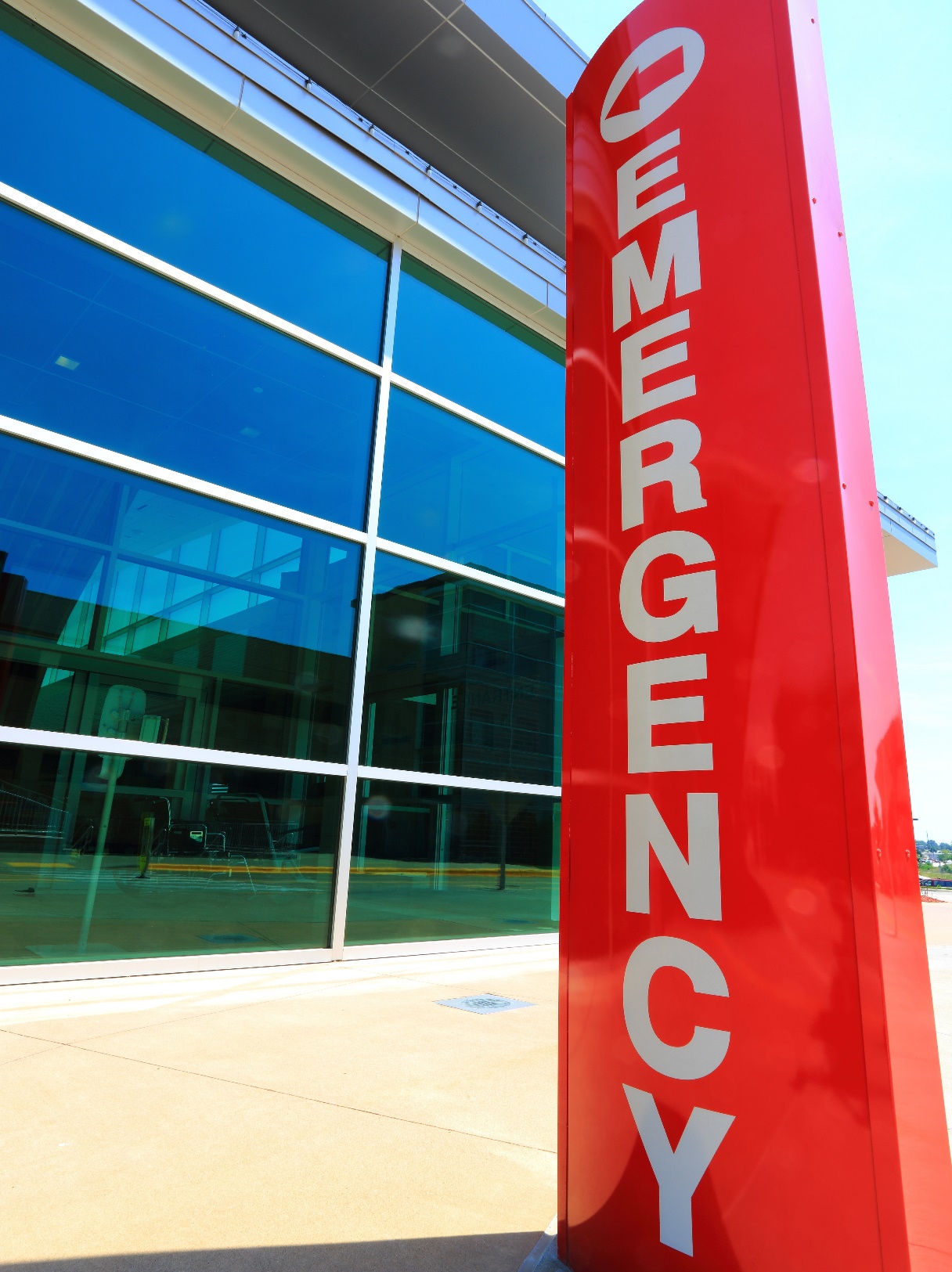 En ciertas circunstancias, Medicaid pagará por el tratamiento de una condición médica de emergencia para personas no ciudadanas que no tengan un estado migratorio satisfactorio 
Los no ciudadanos deben tener una afección médica de emergencia y cumplir con todos los requisitos de elegibilidad para Medicaid en el estado, como los estándares de ingresos y de residencia en el estado de Medicaid
Medicaid y el Programa de Seguro Médico para Niños (CHIP, por sus siglas en inglés)
Octubre de 2024
71
[Speaker Notes: Esta diapositiva tiene animación
Notas del presentador
Bajo ciertas circunstancias, Medicaid pagará el tratamiento de una condición médica de emergencia para los no ciudadanos que no tienen un estatus migratorio elegible, pero que cumplen con todos los demás requisitos de elegibilidad en el estado (por ejemplo, estándares de residencia y de ingresos estatales). Los estados tienen flexibilidad de conformidad con 1903(v) de la Ley del Seguro Social para definir:
Los servicios que están cubiertos para tratar una afección médica de emergencia.
El alcance de los servicios disponibles
La definición de una afección médica de emergencia no incluye la atención y los servicios relacionados con los procedimientos de trasplante de órganos.
Los CHIP separados no pagan el tratamiento de una afección de emergencia para personas sin estatus de inmigración elegible.
HealthCare.gov/immigrants/lawfully-present-immigrants/#:~:text=Getting%20emergency%20care,have%20an%20eligible%20immigration%20status.]
Compruebe sus conocimientos: Pregunta 6
Los niños y las mujeres embarazadas que son no ciudadanos calificados y hayan inmigrado a EE. UU. deben cumplir un período de espera de 5 años para que los estados puedan ofrecer cobertura de Medicaid y CHIP en un estado que haya elegido la opción CHIPRA 214.
Verdadero
Falso
Medicaid y el Programa de Seguro Médico para Niños (CHIP, por sus siglas en inglés)
Octubre de 2024
72
[Speaker Notes: Esta diapositiva tiene animación
Notas del presentador
Compruebe sus conocimientos: Pregunta 6
Los niños y las mujeres embarazadas que son no ciudadanos calificados deben cumplir un período de espera de 5 años para que los estados puedan ofrecer cobertura de Medicaid y CHIP en un estado que haya elegido la opción CHIPRA 214.
Verdadero
Falso
RESPUESTA: b. Falso
La ley [Ley del Seguro Social 1903(v)(4)(A) y 2107(e)(1)(O), a veces llamada la “opción CHIPRA 214” de la Ley de Reautorización del Programa de Seguro Médico para Niños de 2009], permite que los estados proporcionen cobertura completa de Medicaid o CHIP a los siguientes grupos de no ciudadanos si tienen una situación migratoria que se considere “legalmente presente” (incluidos los no ciudadanos calificados que se encuentran dentro del período de espera de 5 años, pero que por lo demás son elegibles para un programa estatal de Medicaid y/o CHIP):
Niños menores de 21 años (o menores de 19 o 20 años a opción del estado para Medicaid, y menores de 19 años para CHIP)
Todas las mujeres embarazadas
Los estados de inmigración "presentes de forma legal" incluyen tanto a no ciudadanos calificados que de otro modo estarían sujetos al período de espera de 5 años como a otros no ciudadanos que están legalmente presentes en los Estados Unidos. Los estados pueden optar por proporcionar esta cobertura solo a niños, solo a mujeres embarazadas o ambos. También pueden optar por ofrecer la cobertura únicamente a través de Medicaid o tanto a través de Medicaid como de CHIP.]
Puntos clave para recordar
Medicaid y CHIP son programas de asociación federal y estatal
Los estados pueden ampliar la elegibilidad a grupos y niveles de ingresos adicionales y elegir cubrir los beneficios opcionales
Se puede usar una solicitud para determinar la elegibilidad para planes del Mercado, ahorro de costos del Mercado, Medicaid y CHIP
Algunas personas califican tanto para Medicare como para Medicaid
En algunos casos, existen opciones de tratamiento de emergencia y elegibilidad para no ciudadanos en Medicaid y CHIP
Medicaid y el Programa de Seguro Médico para Niños (CHIP, por sus siglas en inglés)
Octubre de 2024
73
[Speaker Notes: Esta diapositiva tiene animación
Notas del presentador
Estos son algunos puntos clave que debe recordar:
Medicaid y CHIP son programas de asociación federal y estatal que ayudan a pagar los costos médicos de ciertas personas y familias con ingresos y recursos limitados. Medicaid y CHIP pagan a los proveedores médicos directamente por la atención, por lo que no es un programa de apoyo monetario.
Medicaid y CHIP tienen pautas nacionales establecidas federalmente. Los estados obtienen fondos de contrapartida federales para los servicios cubiertos.
Los estados pueden optar por utilizar la solicitud única y agilizada elaborada por los Centros de Servicios de Medicare y Medicaid (CMS), o preparar una solicitud alternativa única y agilizada y enviarla para la aprobación de los CMS. Las personas deben poder enviar una sola solicitud para todos los programas de asequibilidad de seguros de salud y poder presentar la solicitud en línea, por teléfono, por correo o en persona. 
Medicare es un programa nacional que es el mismo en todos los estados (incluida la elegibilidad y la inscripción); Medicaid consiste en programas estatales que varían entre estados. Puede haber personas elegibles y que califican para ambos programas. Esto se conoce en ocasiones como “doble elegibilidad”.
En algunos casos, existen opciones de elegibilidad para no ciudadanos en Medicaid y CHIP y opciones de tratamiento de emergencia para no ciudadanos en Medicaid.]
Apéndices
Guía de recursos de Medicaid y el Programa de Seguro Médico para Niños (CHIP, por sus siglas en inglés)
Plantilla de agencias de Medicaid
Plantilla de inscripción en Medicaid
Plantilla de elegibilidad para Medicaid
Plantilla de índices del porcentaje federal de asistencia médica (FMAP) de Medicaid estatal
Acrónimos
[Speaker Notes: Notas del presentador​
Las siguientes diapositivas proporcionan información sobre recursos y productos adicionales. Tal vez quiera destacar los que sean más relevantes para su audiencia.​
Continúa en la siguiente diapositiva.]
Guía de recursos de Medicaid y CHIP
Medicaid y el Programa de Seguro Médico para Niños (CHIP, por sus siglas en inglés)
Octubre de 2024
75
[Speaker Notes: Notas del presentador​]
Guía de recursos de Medicaid y CHIP (continuación)
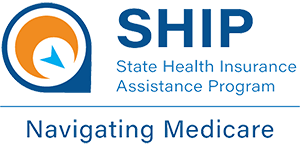 Medicaid y el Programa de Seguro Médico para Niños (CHIP, por sus siglas en inglés)
Octubre de 2024
76
[Speaker Notes: Notas del presentador​]
Productos de Medicaid y el Programa de Seguro Médico para Niños (CHIP)
Medicaid y el Programa de Seguro Médico para Niños (CHIP, por sus siglas en inglés)
Octubre de 2024
77
[Speaker Notes: Notas del presentador​]
Apéndice A: Agencias Medicaid
Medicaid y el Programa de Seguro Médico para Niños (CHIP, por sus siglas en inglés)
Octubre de 2024
78
[Speaker Notes: Notas del presentador
Esta diapositiva puede funcionar como plantilla para informar detalles a la agencia Medicaid por estado, dependiendo de la audiencia. Se puede ocultar cuando no se aplica.]
Apéndice B: Inscripción en Medicaid
Medicaid y el Programa de Seguro Médico para Niños (CHIP, por sus siglas en inglés)
Octubre de 2024
79
[Speaker Notes: Notas del presentador
Esta diapositiva puede actuar como plantilla para informar los datos de la agencia de Medicaid por estado, dependiendo de la audiencia. También se puede ocultar cuando no corresponda.]
Apéndice C: Elegibilidad para Medicaid
Medicaid y el Programa de Seguro Médico para Niños (CHIP, por sus siglas en inglés)
Octubre de 2024
80
[Speaker Notes: Notas del presentador
Esta diapositiva puede actuar como plantilla para informar los datos de la agencia de Medicaid por estado, dependiendo de la audiencia. También se puede ocultar cuando no corresponda.]
Apéndice D: Índices del Porcentaje Federal de Asistencia Médica (FMAP) de Medicaid estatal
Medicaid y el Programa de Seguro Médico para Niños (CHIP, por sus siglas en inglés)
Octubre de 2024
81
[Speaker Notes: Notas del presentador
Esta diapositiva puede actuar como plantilla para informar los datos de la agencia de Medicaid por estado, dependiendo de la audiencia. También se puede ocultar cuando no corresponda.]
Siglas y acrónimos (1 de 3)
ACA: Ley del Cuidado de Salud Asequible
ACIP: Comité Asesor sobre Prácticas de Inmunización 
ACCESS: Ley para la Promoción de la Atención Crónica, Extensiones y Servicios Sociales
AFDC: Ayuda a Familias con Hijos Dependientes
ARP: Ley del Plan de Rescate Estadounidense
BHP: Programa de Salud Básico 
CAA: Ley de Apropiaciones Consolidadas
CHIP: Programa de Seguro Médico para Niños 
CHIPRA: Ley de Reautorización del Programa de Seguro Médico para Niños

CKC: Conectando a los niños con cobertura
CMS: Centros de Servicios de Medicare y Medicaid
CNMI: Mancomunidad de las Islas Marianas del Norte
COFA: Pacto de Asociación Libre
DMP: Programas de administración de medicamentos
D-SNP: Planes de necesidades especiales de doble elegibilidad
DUR: Revisión de la Utilización de Medicamentos 
ESRD: Enfermedad renal en etapa terminal 
EPSDT: Servicios de Detección, Diagnóstico y Tratamiento Tempranos y Periódicos
Medicaid y el Programa de Seguro Médico para Niños (CHIP, por sus siglas en inglés)
Octubre de 2024
82
[Speaker Notes: Notas del presentador]
Siglas y acrónimos (2 de 3)
FFCRA: Ley de Respuesta al Coronavirus de Families First
FFM: Mercado facilitado federalmente
FSM: Estados Federados de Micronesia
FMAP: Porcentaje de Asistencia Médica Federal 
FPL: Nivel Federal de Pobreza 
FY: Año Fiscal
HCBS: Servicios Basados en el Hogar y la Comunidad
HEALTHY KIDS: Ley de Ayuda para garantizar el acceso de los pequeños, niños y jóvenes con esperanza al mantener estable la entrega del seguro 
HHS: Departamento de Salud y Servicios Humanos de los EE. UU.
HRSA: Administración de Recursos y Servicios de Salud
IRS: Servicio de Impuestos Internos
LIS: Subsidio por Bajos Ingresos
LTSS: Servicios y Ayudas a Largo Plazo
MAGI: Ingreso Bruto Ajustado Modificado 
MAT: Tratamiento asistido por medicamentos
MEC: Cobertura Mínima Esencial
NTP: Programa Nacional de Capacitación
Medicaid y el Programa de Seguro Médico para Niños (CHIP, por sus siglas en inglés)
Octubre de 2024
83
[Speaker Notes: Notas del presentador]
Siglas y acrónimos (3 de 3)
OEP: Período de Inscripción Abierta
OUD: Trastorno por consumo de opiáceos
PACE: Programa de Atención Integral para Personas Mayores
PDMP: Programa de Monitoreo de Medicamentos Recetados
PHE: Emergencia de Salud Pública
QDWI: Personas Discapacitadas y Empleados Calificados 
QI: Individuo Calificado 
QMB: Beneficiario Calificado de Medicare
RMI: República de las Islas Marshall
SEP: Período de Inscripción Especial

SHIP: Programa Estatal de Asistencia sobre Seguros de Salud 
SLMB: Beneficiarios de Medicar con Bajos Ingresos Especificados
SPA: Enmienda de plan estatal 
SSI: Seguridad de Ingreso Suplementario 
SUD: Trastorno por Consumo de Sustancias
SUPPORT: Prevención de Trastornos por Consumo de Sustancias que promueve la Recuperación y el Tratamiento de Opioides 
TANF: Asistencia Temporal para Familias Necesitadas
TB: Tuberculosis
USVI: Islas Vírgenes de Estados Unidos
Octubre de 2024
Medicaid y el Programa de Seguro Médico para Niños (CHIP, por sus siglas en inglés)
84
[Speaker Notes: Notas del presentador]
Manténgase conectado
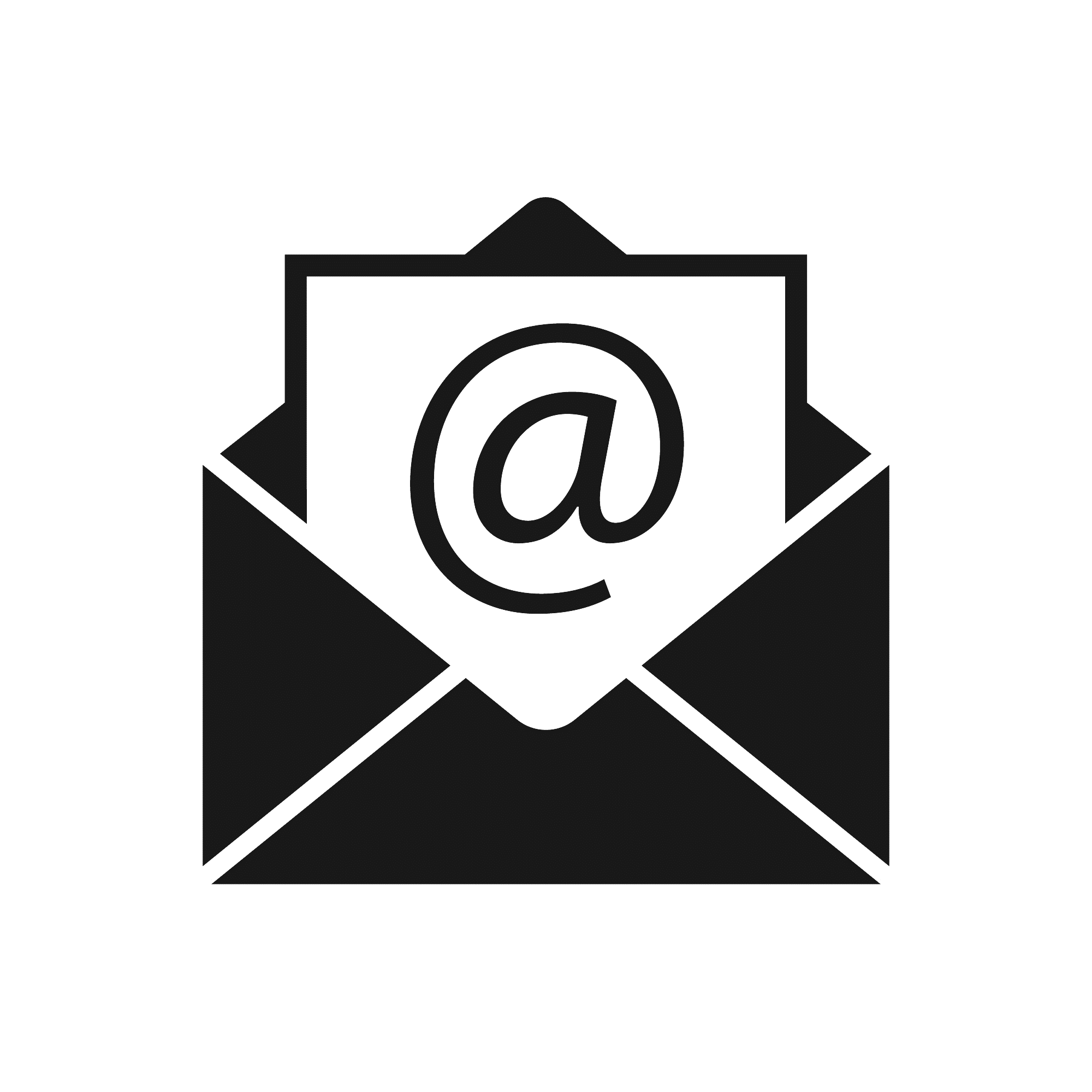 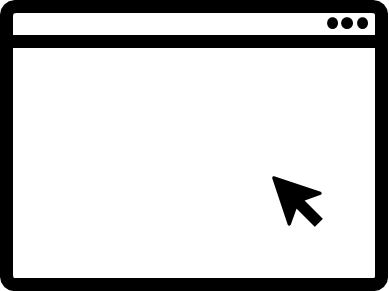 Comuníquese con nosotros en training@cms.hhs.gov.
Para ver los materiales de capacitación disponibles, o para suscribirse a nuestra lista de correo electrónico, visite:
CMSnationaltrainingprogram.cms.gov.
Medicaid y el Programa de Seguro Médico para Niños (CHIP, por sus siglas en inglés)
Octubre de 2024
85
[Speaker Notes: Notas del presentador
Manténgase conectado. Visite CMSnationaltrainingprogram.cms.gov para ver los materiales de capacitación de NTP y suscribirse a nuestra lista de correo electrónico. Comuníquese con nosotros en training@cms.hhs.gov.]